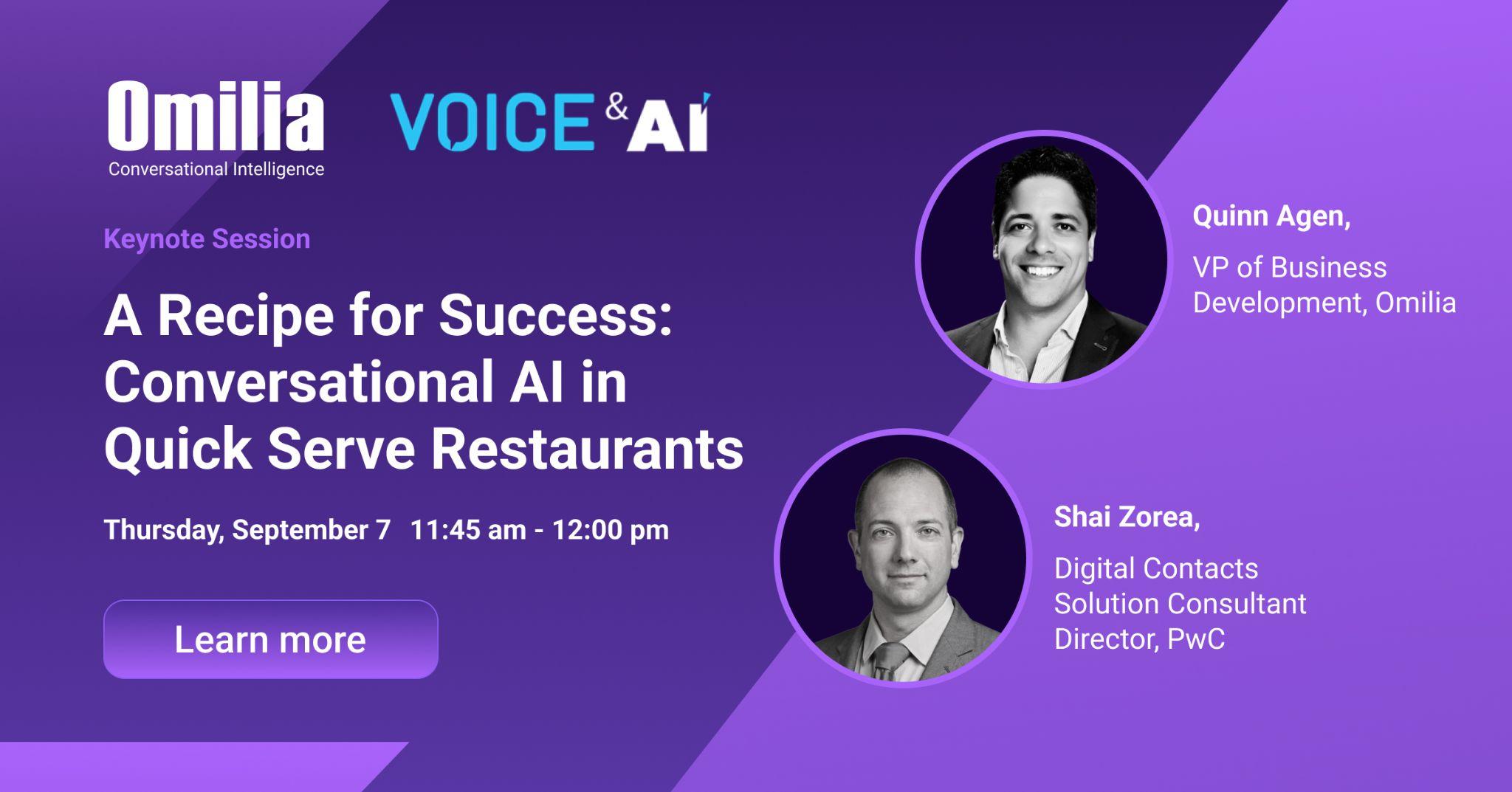 1
© 2023 Omilia Natural Language Solutions Ltd.
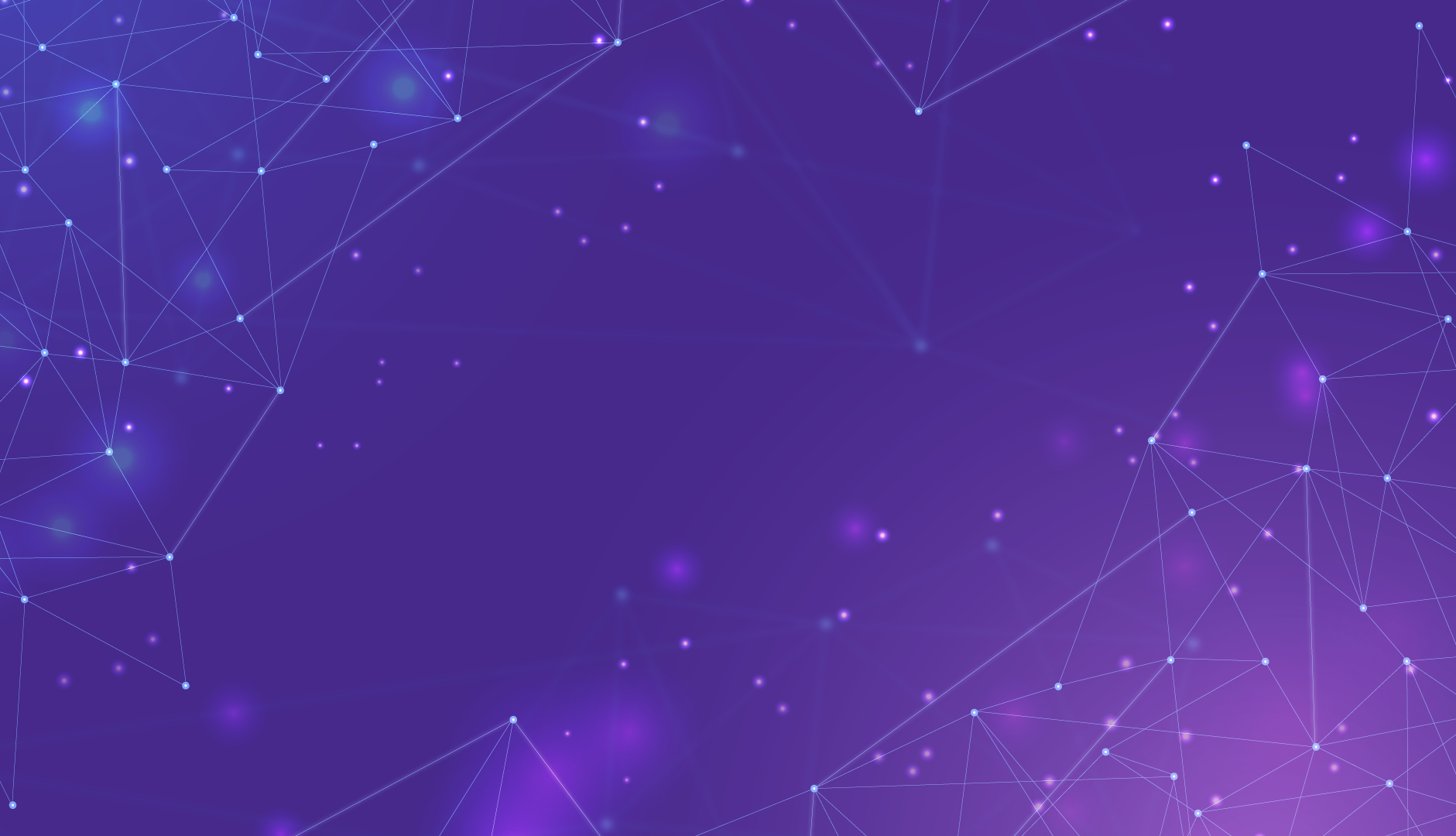 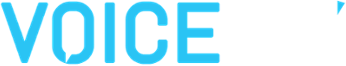 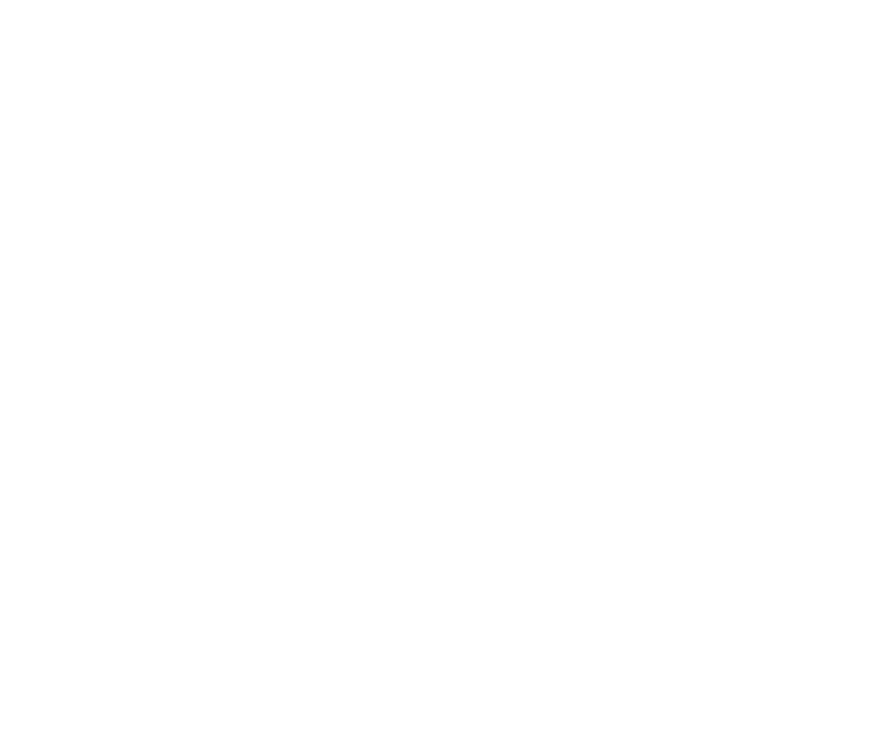 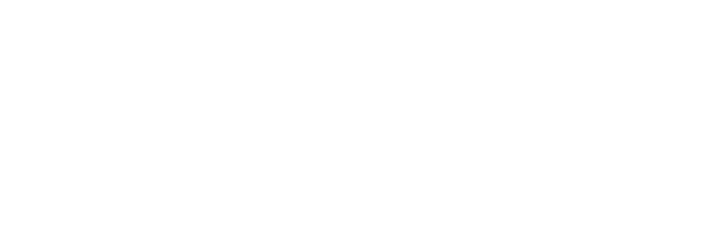 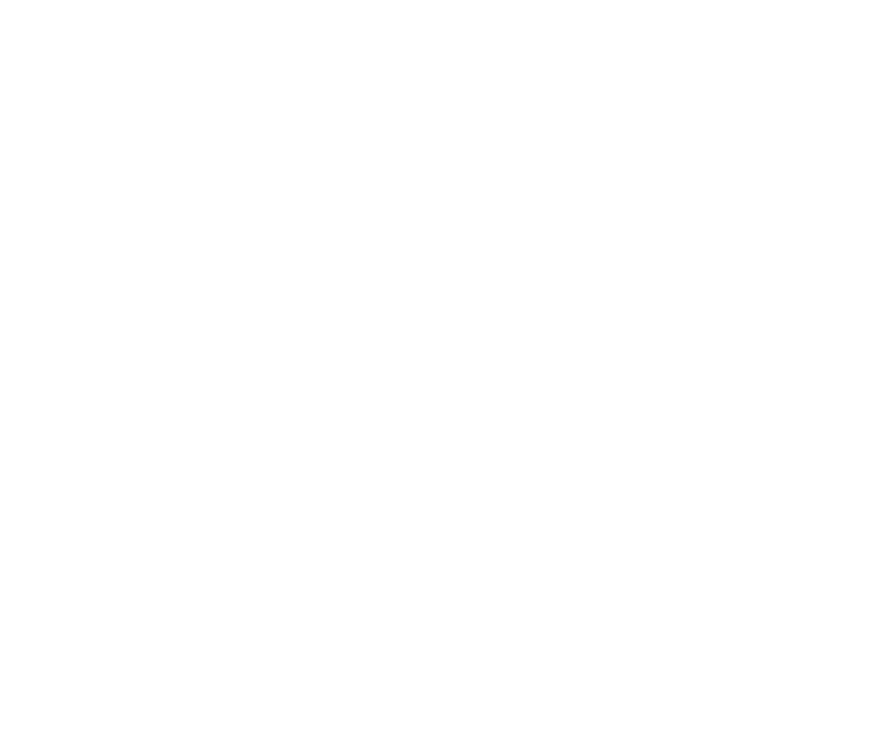 A Recipe for Success: 
Conversational AI in Quick Serve Restaurants
Lessons Learned from delivering AI Driven Quick Service Restaurant  Drive-Thru solutions
Voice & AI Conference
Thursday, September 7 
11:45 am - 12:00 pm |  Stage 1
Mainstage Keynote
About the Speakers
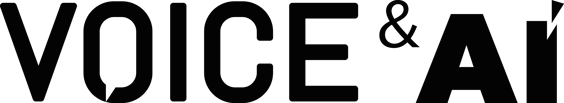 About PwC
About Omilia
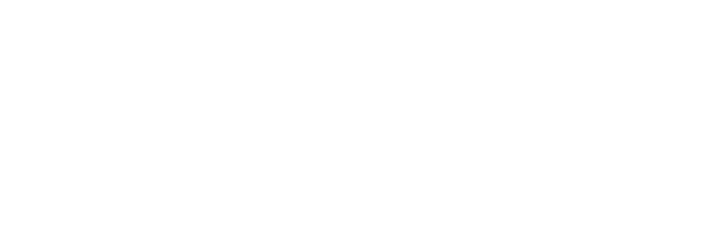 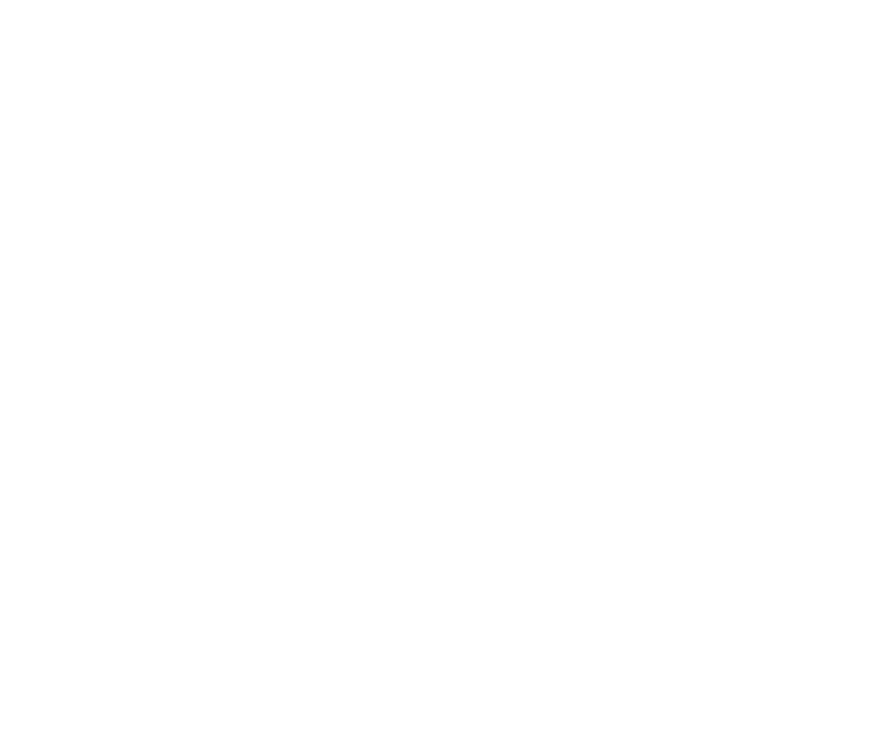 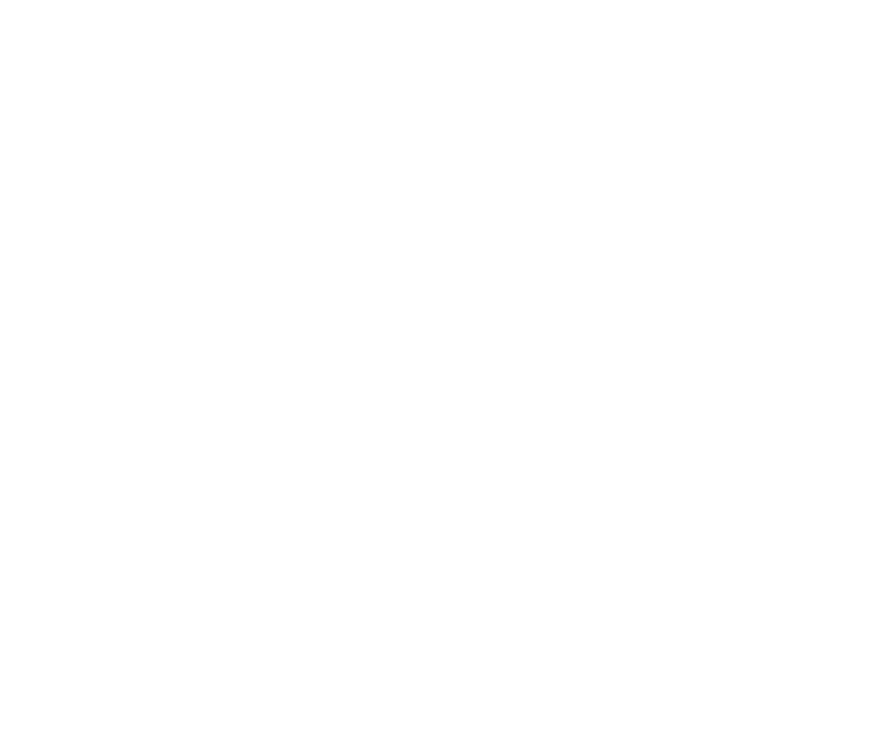 Omilia provides fully native Conversational AI tech stack and platform to make truly intelligent customer service possible.
Omilia is a market leader in Conversational AI and Voice Biometrics for Customer Care. 
Today Omilia powers over +2 Billion interactions in more than 30 countries, providing illuminating customer service experiences for household brands and Fortune 500 companies. 
Provides omni-channel NLU-enabled IVR and chat capabilities that provides customers with a unified platform for conversational customer service 
Leverages AI and ML technologies to enable data-drive fast and long term decision making
Focus on driving efficiency, quality, and automation
Made a firm-wide investment of $1B to drive AI innovation, including the formation of Executive AI Council, transforming our own business and how we deliver for clients across all segments
Expanded our Microsoft Alliance and entered into a new JBR relationship with OpenAI
Operating secure environments for generative AI, while protecting the data privacy of all models, prompts, data and outputs
Engaged in 40+ GenAI conversations per week with most of Fortune 500 clients
300+ assets already developed that can accelerate deployment of use cases across functions
PwC capabilities in managing data to train AI solutions, PwC has created a generative AI Knowledge Modernization offering to drive business value for our clients
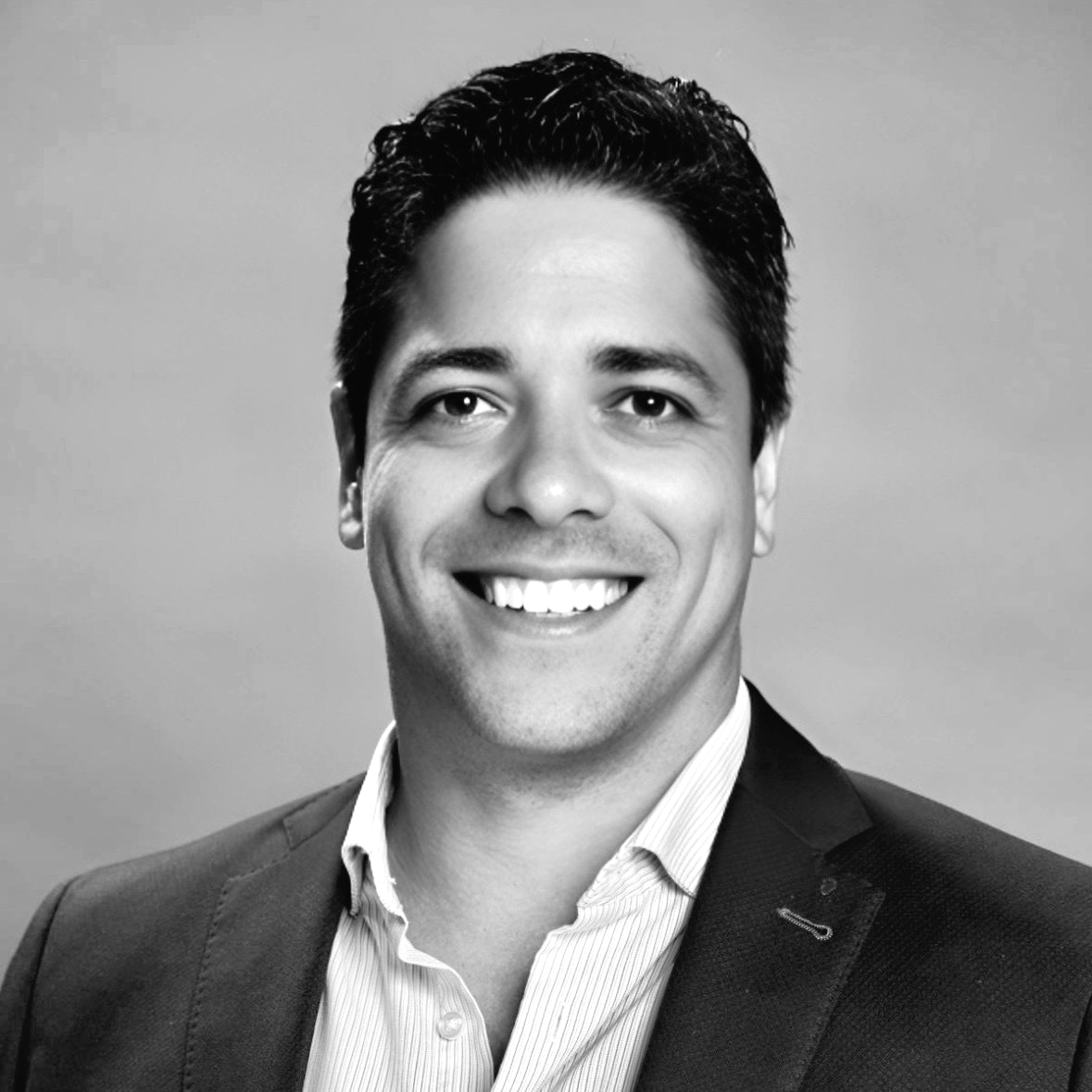 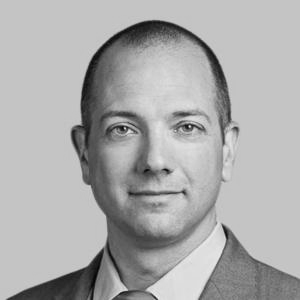 Shai Zorea
PwC, Digital Contacts Solution  Consultant Director
Quinn Agen
Omilia, Vice President of Business Development
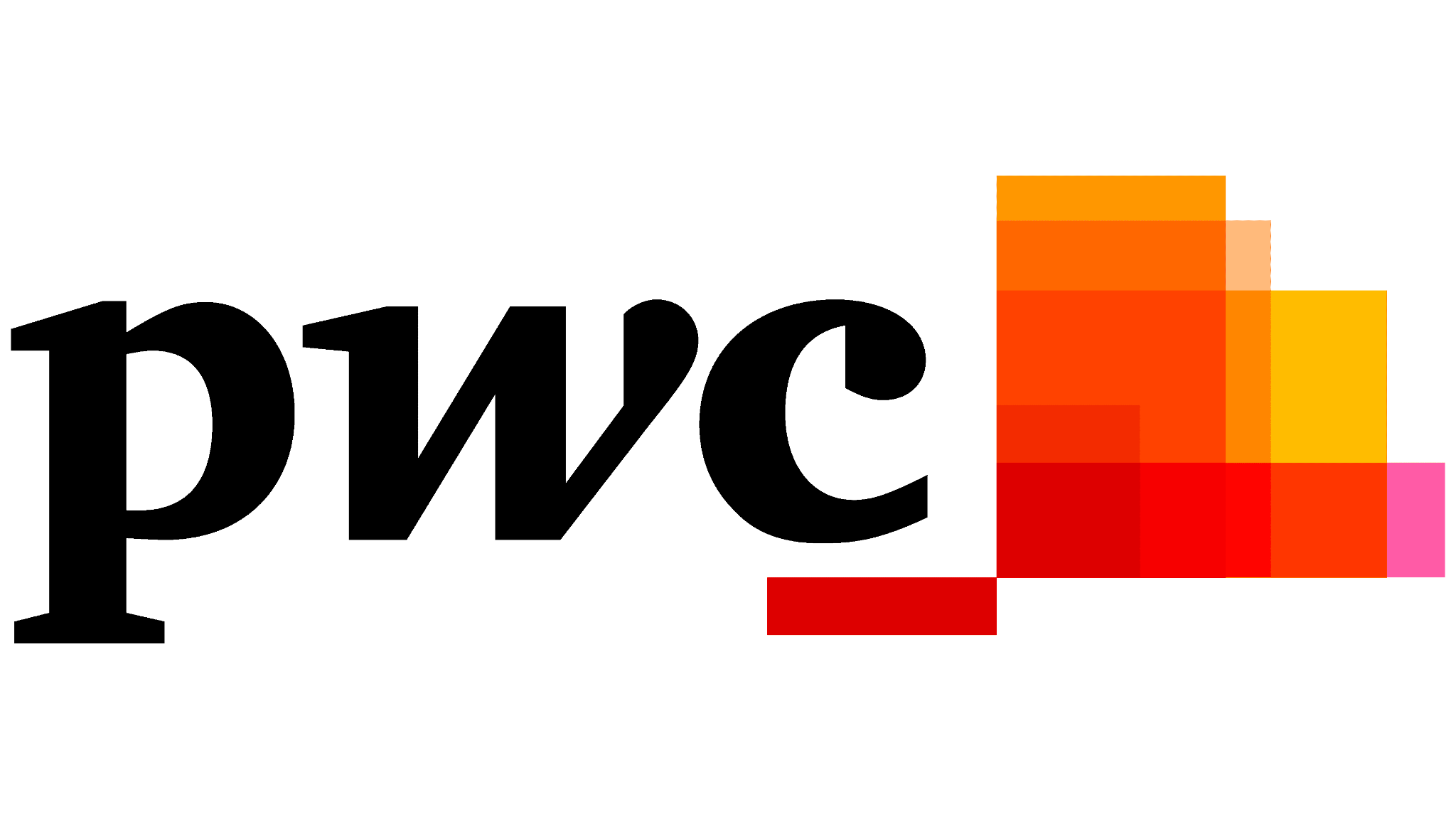 3
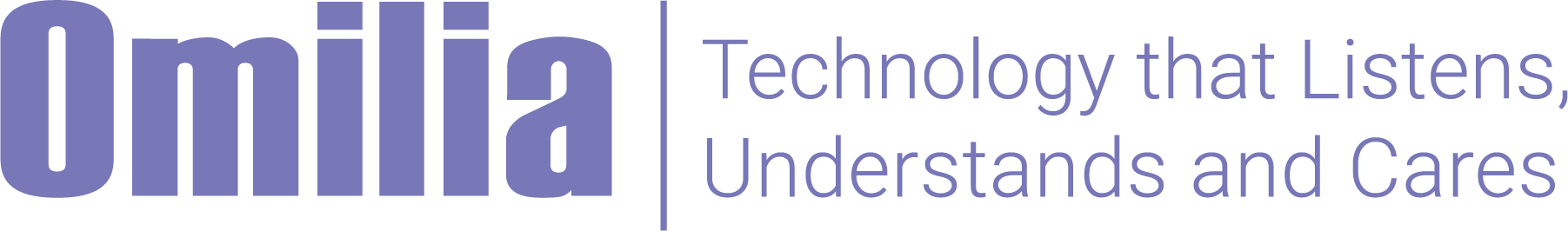 © 2023 Omilia Natural Language Solutions Ltd.
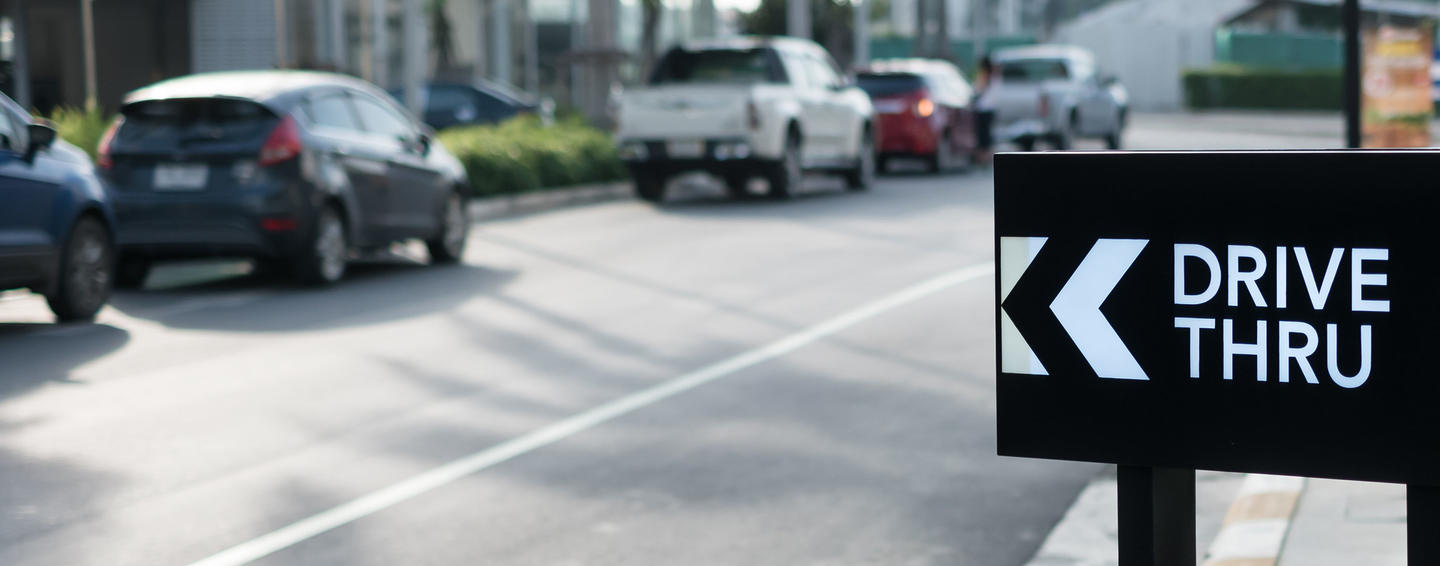 Drive Thru orders are not always what they seem…
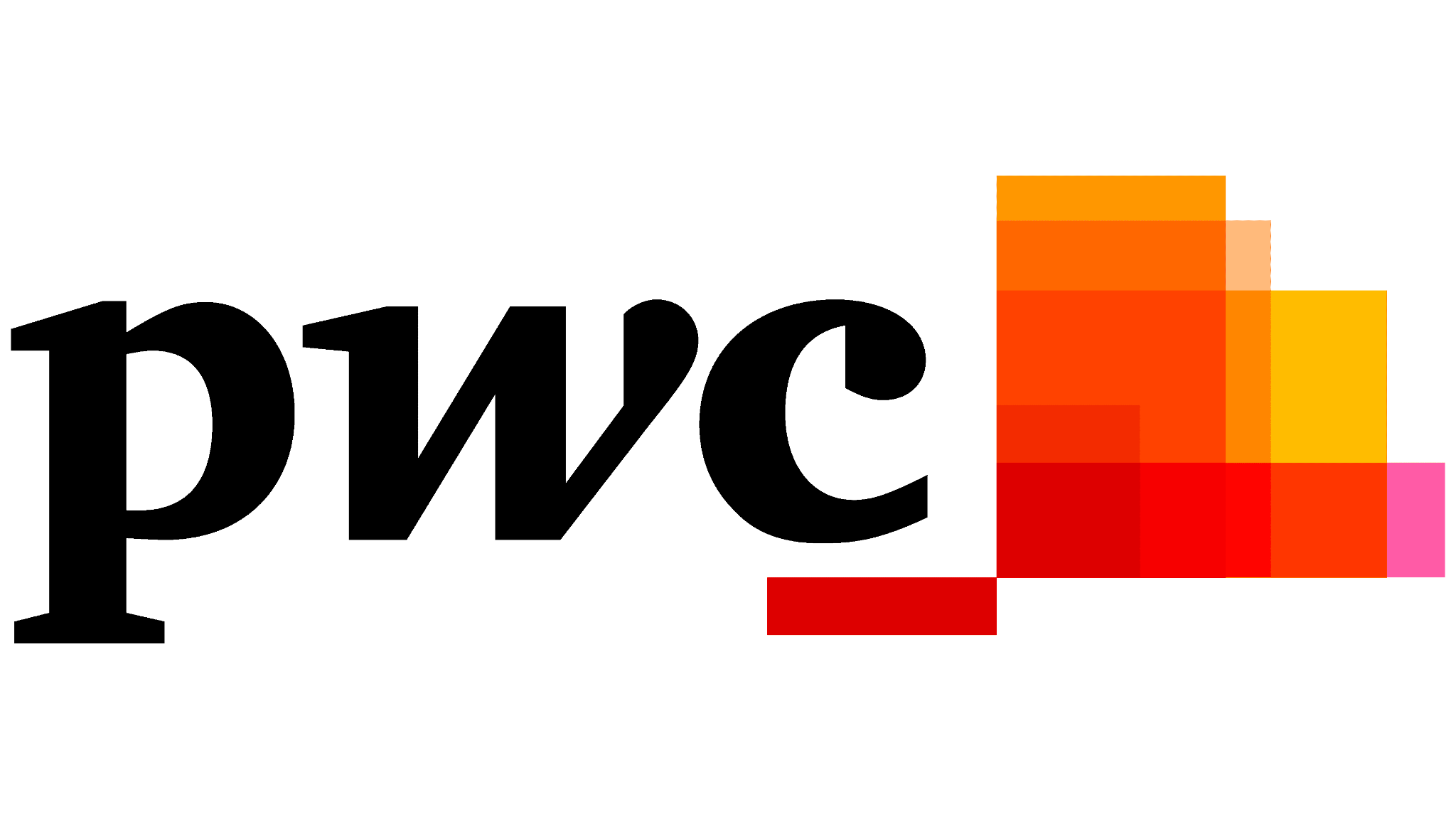 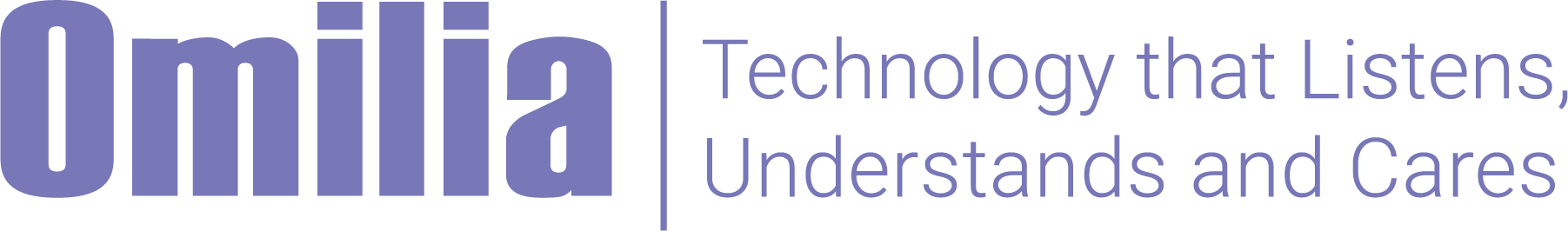 It sounds easy in the Gen AI era, but there are real challenges when implementing AI in QSR drive-thrus. You have to accurately understand diverse accents, deal with background noise and countless other complexities, whilst still delivering quick service, even in peak times and increase order values.We’ll give you the recipe and ingredients to avoid becoming another failed ordering attempt video on YouTube.
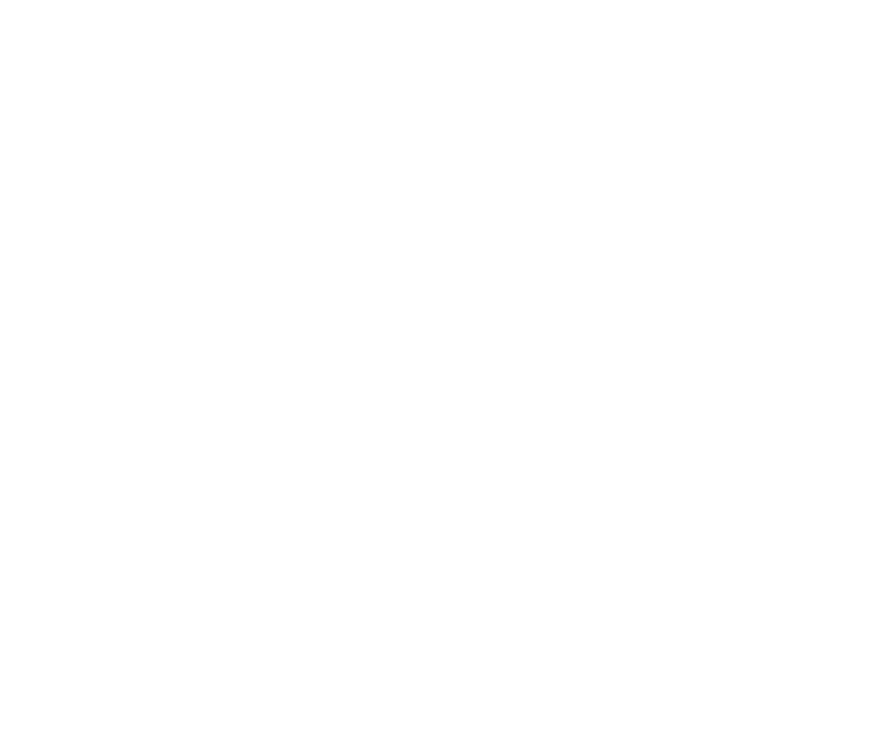 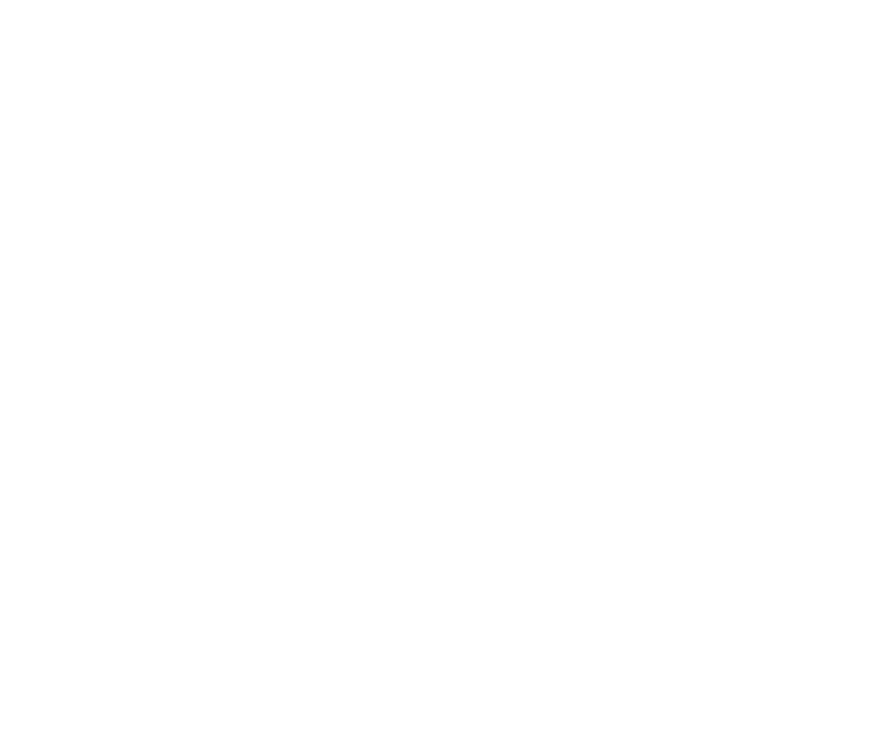 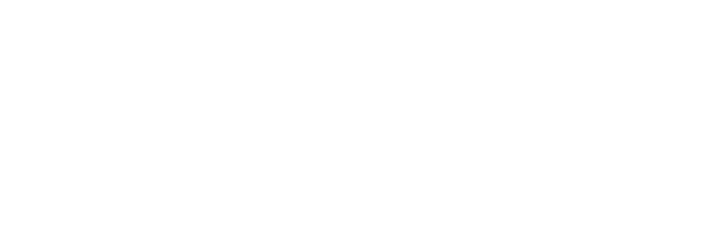 5
© 2023 Omilia Natural Language Solutions Ltd.
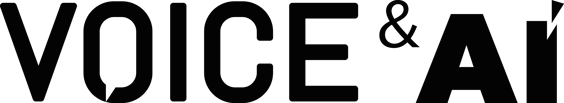 Picture this…
A typical order may sound like this and require multiple modifications…
… making it difficult for the employee behind the counter to deliver an optimal experience
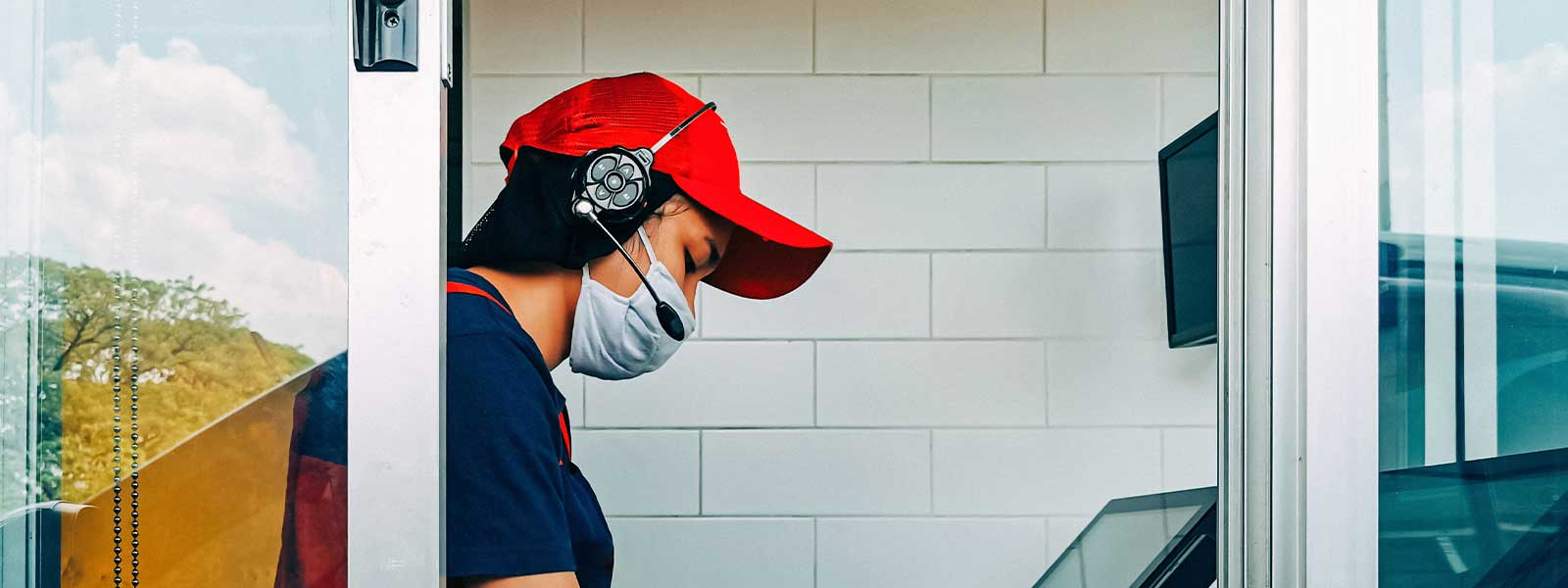 “I’ll have the cheeseburger with fries, hold the Ketchup, a large water, no ice, with pickles, lettuce and onions. Wait, make that a bottled water. Oh, please add extra mayo and put Ketchup on the side for my fries.  Please change that to no pickles; I don’t feel like pickles today.”
Two simultaneous conversations are occurring:
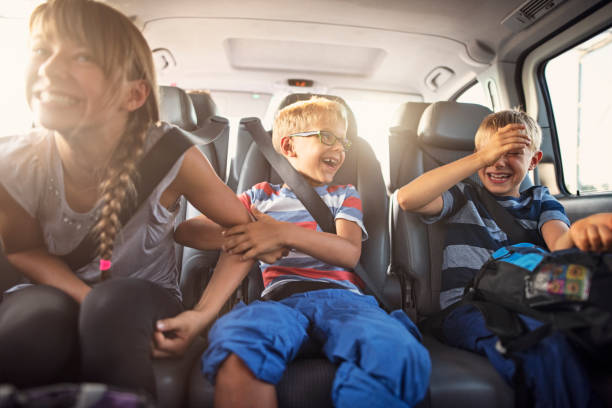 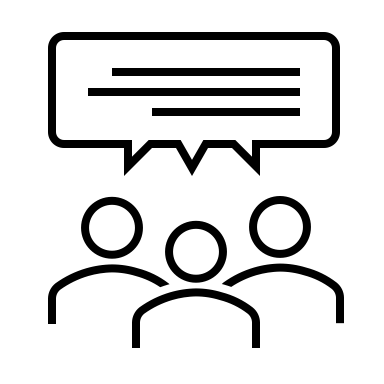 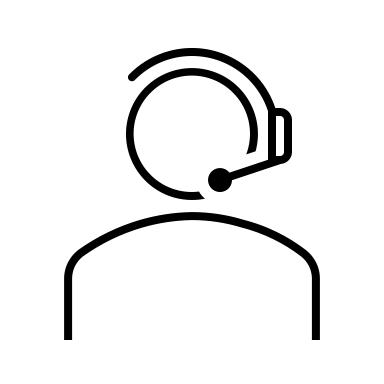 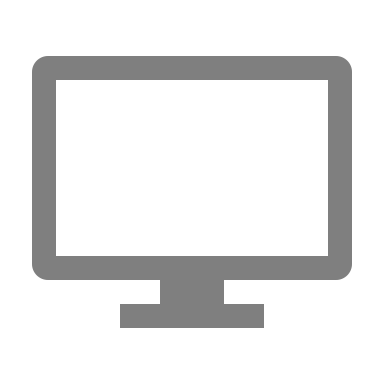 (2) between the cashier and the POS.
(1) between the customer and the cashier
Pain Points

Data inputs from the customer’s order are difficult to match to the data inputs needed by the POS software
Cashier has to repeatedly ask the customer to clarify their modifications and make POS updates at the same time, creating a frustrating and time-consuming experience for all
“I’ll take a special sauce on the side. Oh, can I change my item to include the special sauce, too? And I will take a vanilla shake, actually 4 vanilla shakes and 1 chocolate”
This complex order slows down the drive-thru ordering process
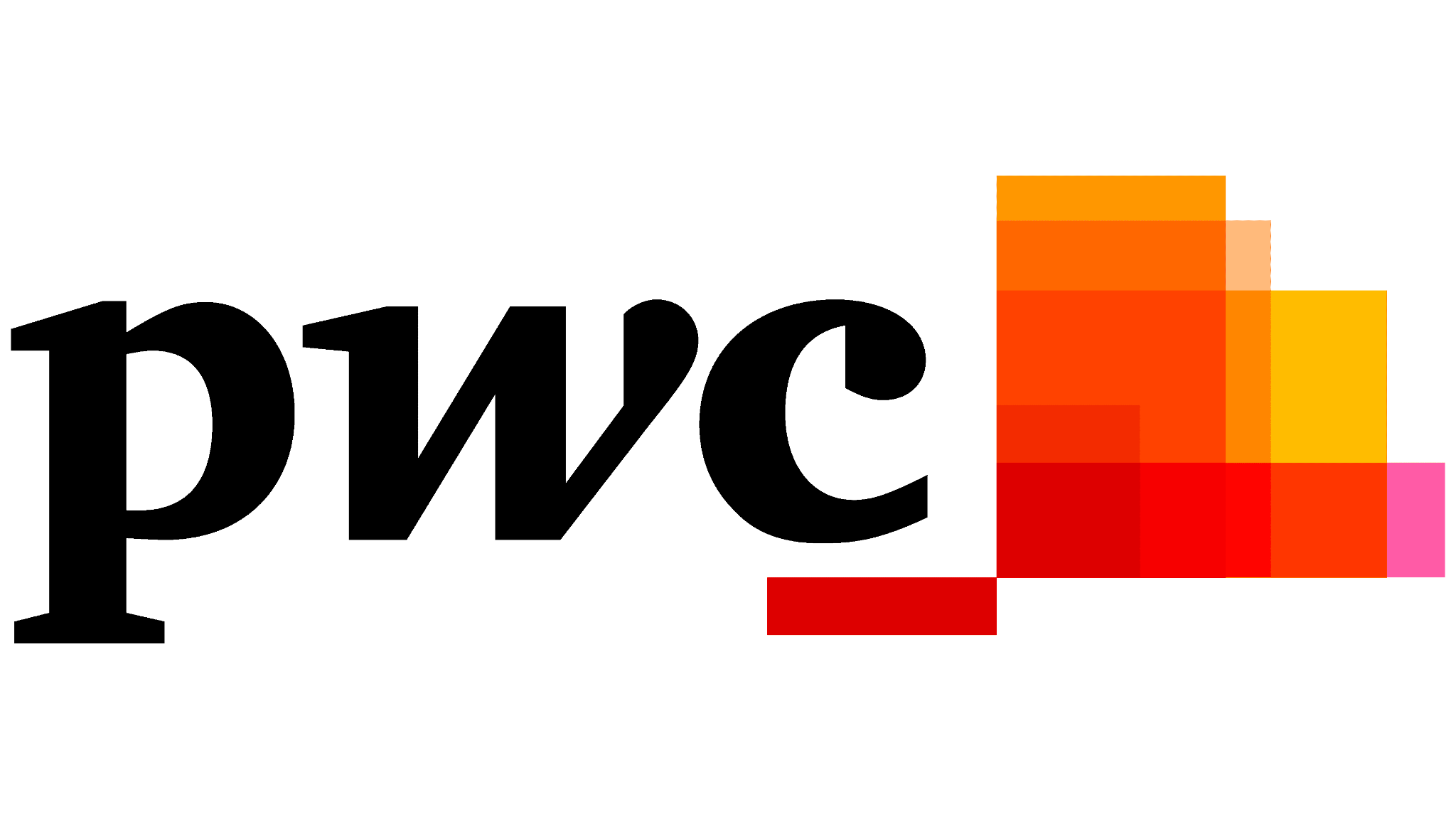 6
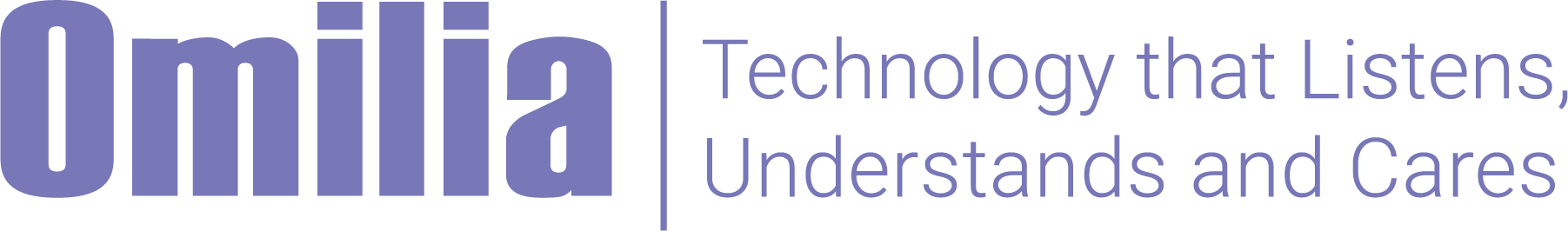 © 2023 Omilia Natural Language Solutions Ltd.
AI-enabled Drive-Thru
Focus on accuracy, speed, and experience, combined with readiness and ease-of-use to scale.
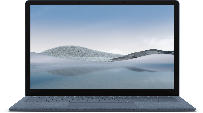 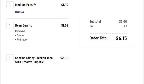 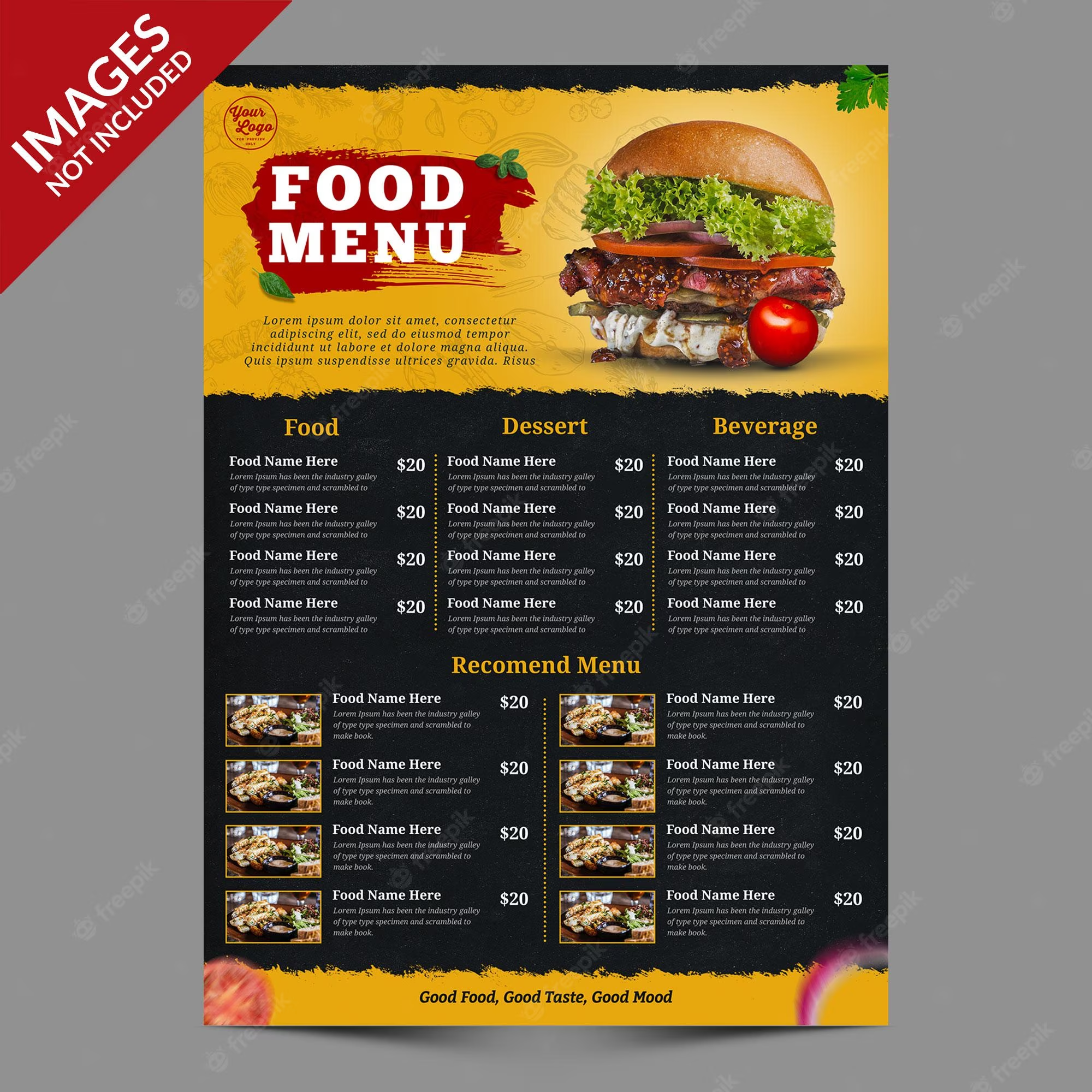 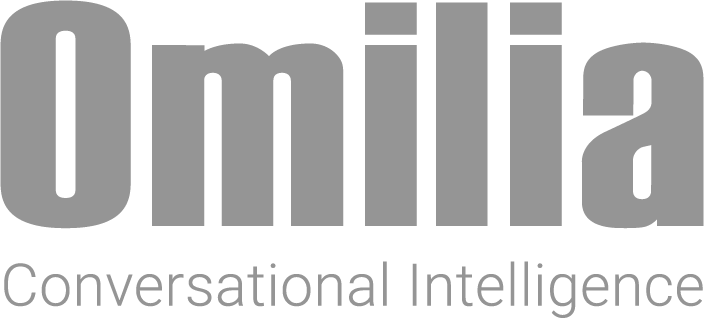 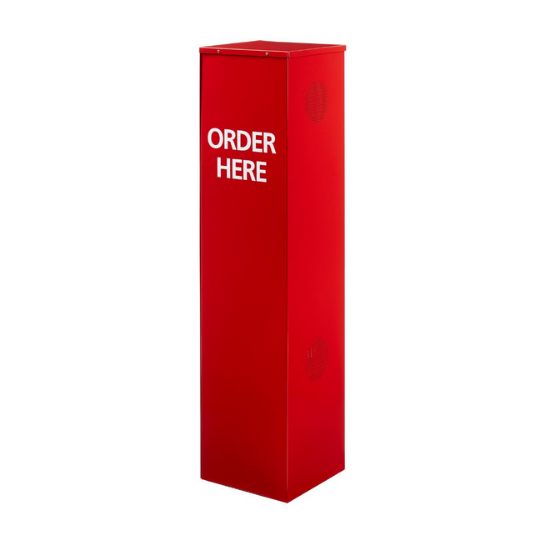 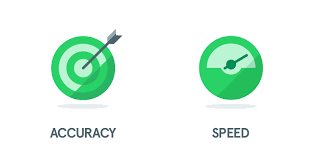 AI-Enabled Voice Ordering from Dynamic Menu with High Degree of Accuracy
Speaker Post Tower Integration with Visual Representation of Order Confirmation Board on PoS
Demonstrating Accuracy of Order Placing andSpeed of Order Handling
Quick AI/NLP Response Time
Fast Disambiguation, Confirmation, etc.
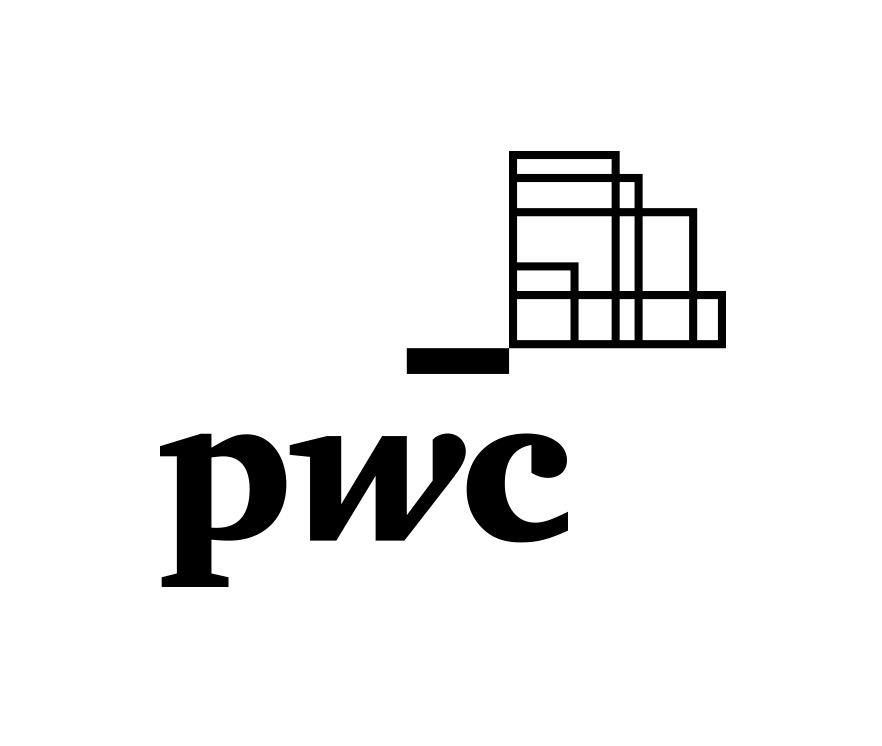 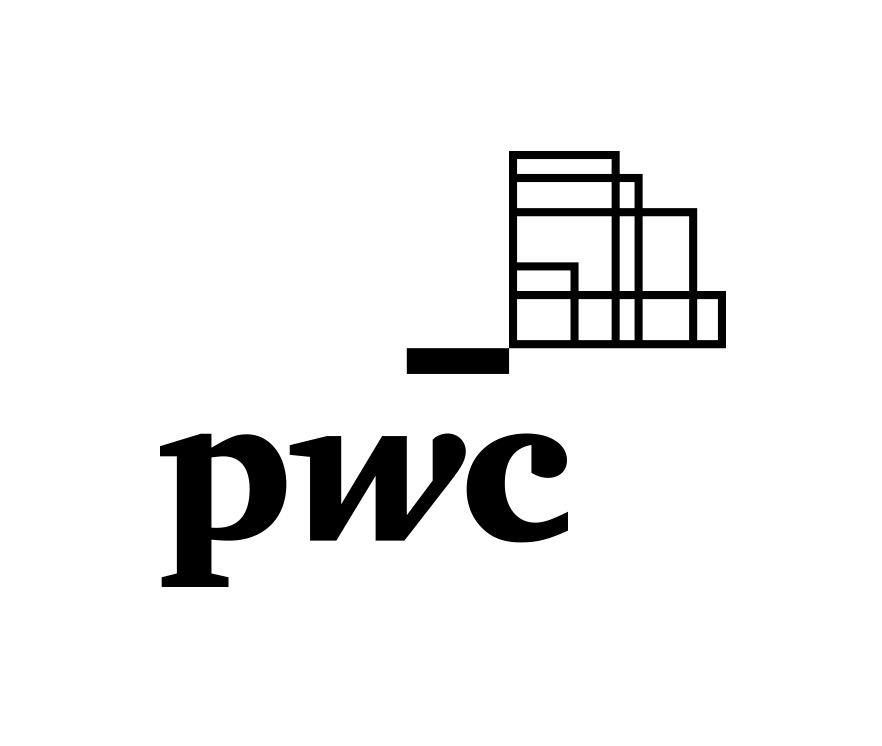 7
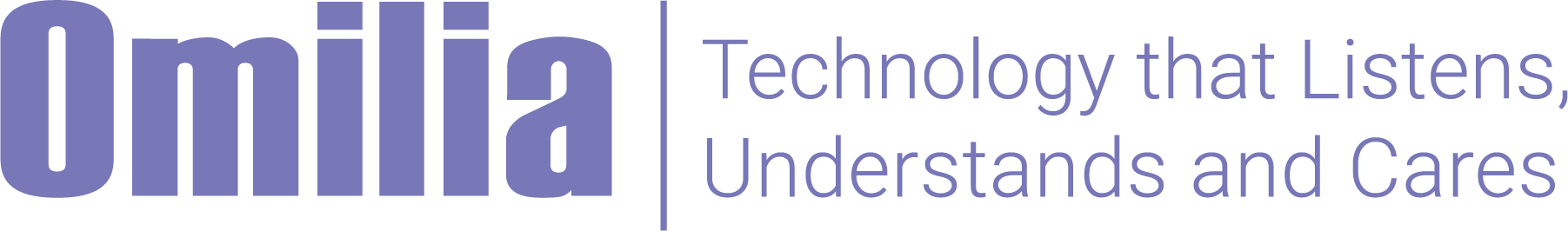 © 2022 Omilia Natural Language Solutions Ltd. Confidential.
PwC and Omilia transform and streamline the ordering process, shifting between physical and digital elements
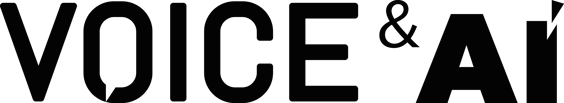 From a physical interaction initiated by the customer speaking into the speaker post
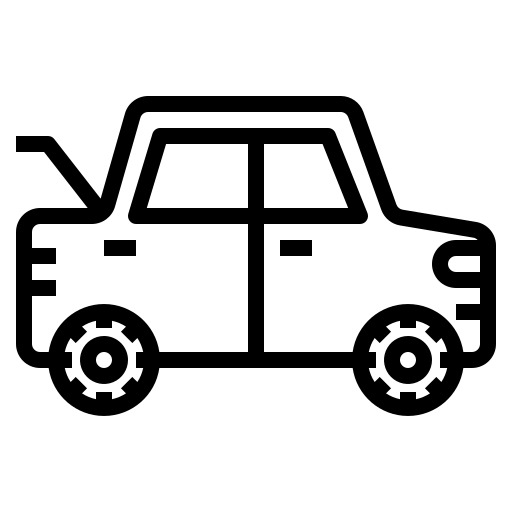 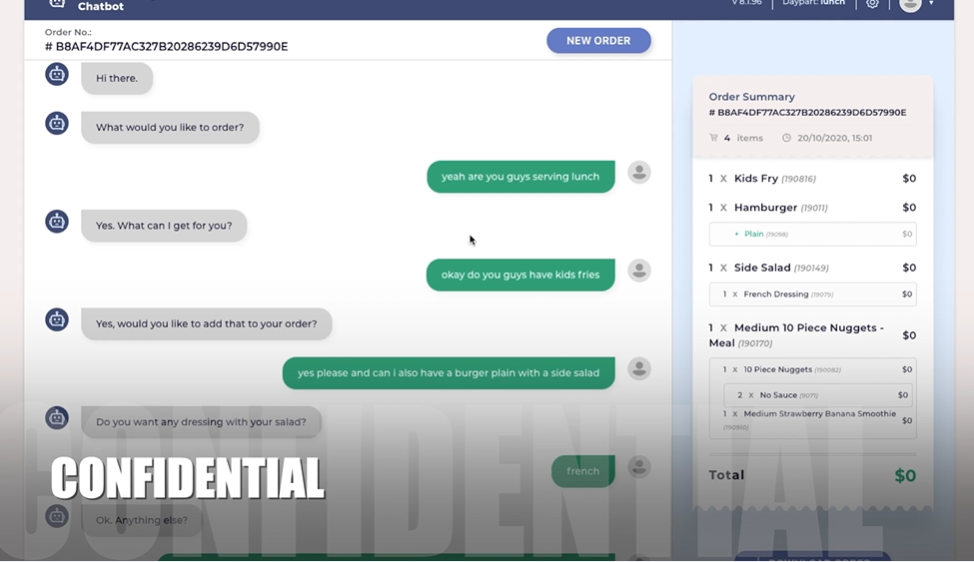 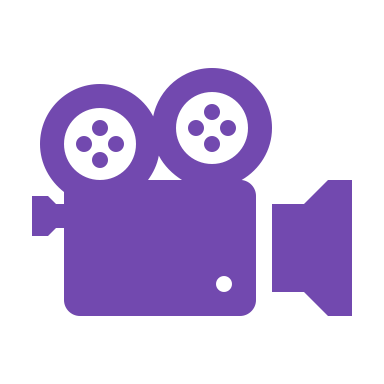 To the digital world where conversational AI logs and processes the order on the POS system
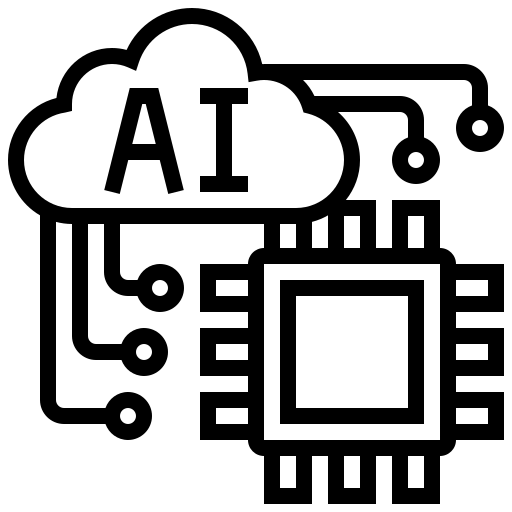 Video Demo
Sent to the kitchen to prepare the food which coms back out to the customer as a physical offering
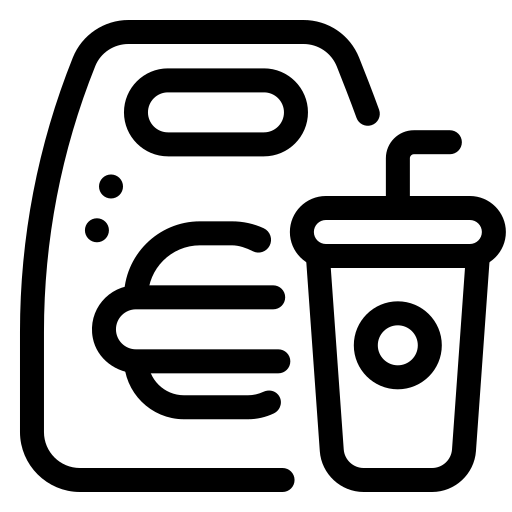 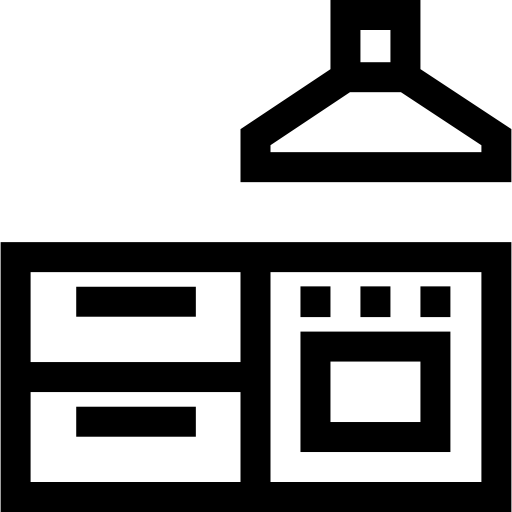 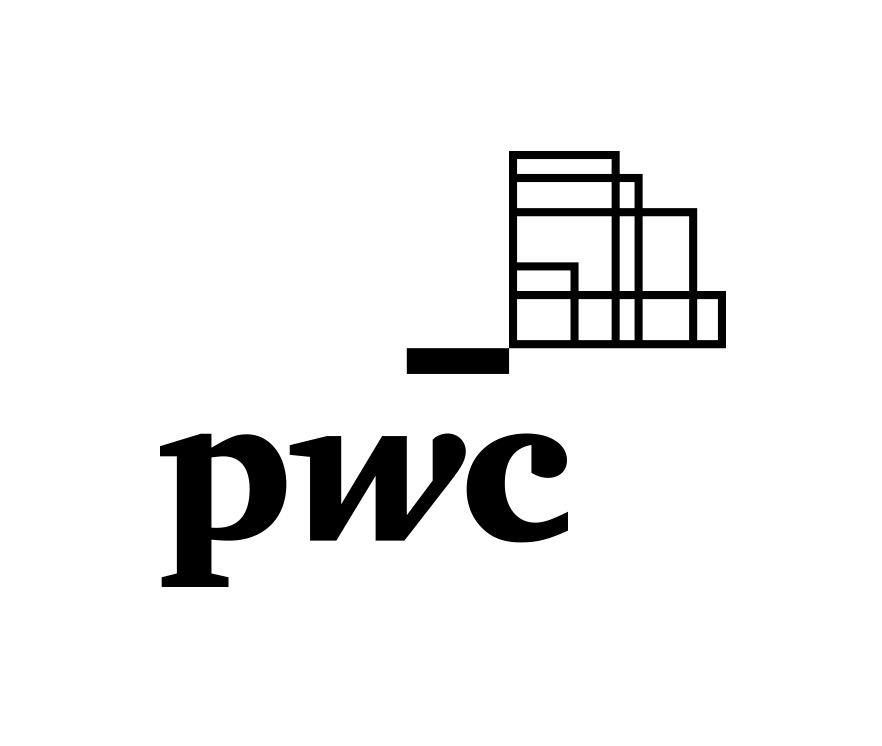 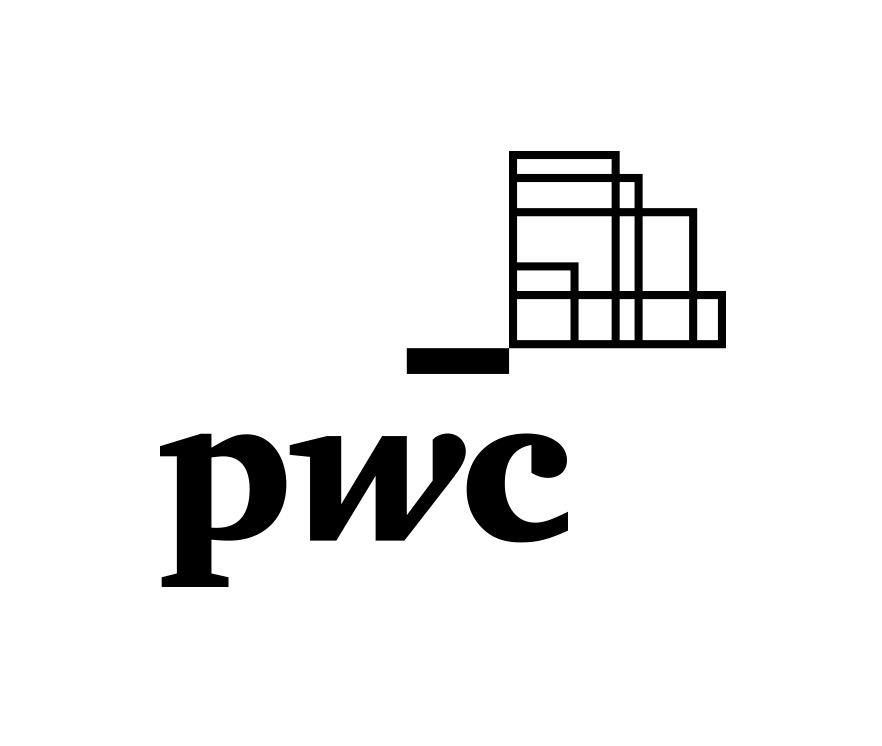 8
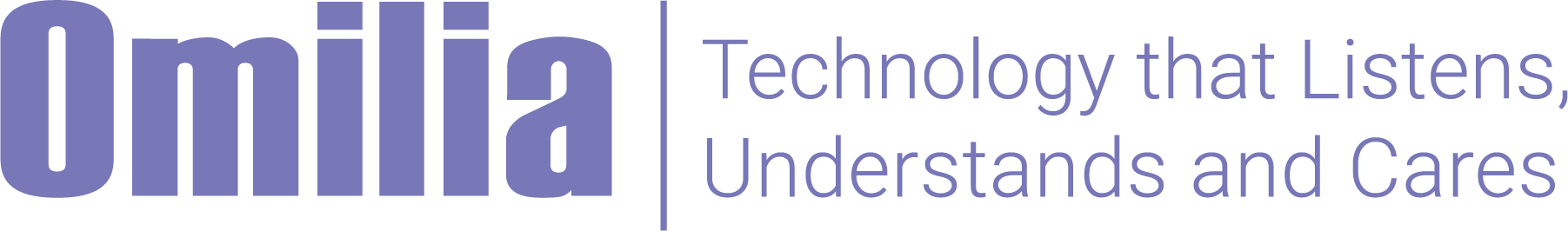 © 2023 Omilia Natural Language Solutions Ltd.
+15% Upsell
Results
95% Order Accuracy
Increased average value per order with consistent and personalized upsell.
Model accuracy – >95.4% containment rate
Latency – <0.2 secs
Avg Order Time – <55 secs
Neque porro quisquam est qui dolorem ipsum
9
© 2023 Omilia Natural Language Solutions Ltd.
What factors are important for Outdoor Drive-Thru AI?
1. Model specificity. Increased fulfillment performance comes with highly accurate models.

2. Ease of Use & Agility. Increased agility depends on making model adaption more accessible.

3. Secure & Compliant. Data should be fully controlled within the platform.
10
© 2023 Omilia Natural Language Solutions Ltd.
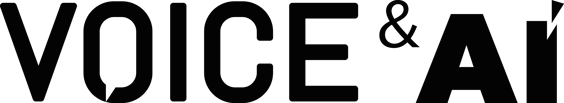 What it takes.  Keys to Success.
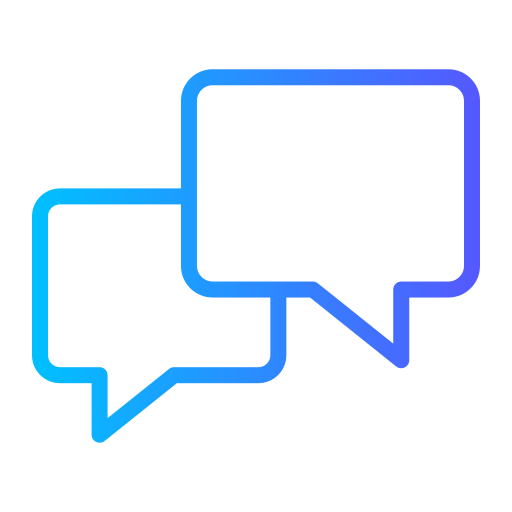 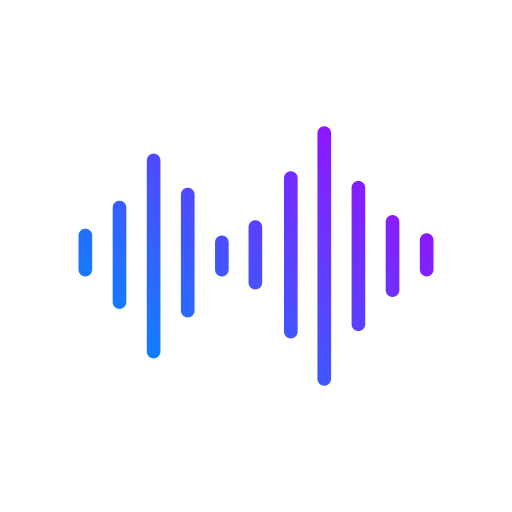 Start building the strategy and business case that shows the ROI of leveraging AI to; 
Improve the customer’s ordering experience, lower the time and cost of taking a customer’s order, and create a frictionless experience for employees.
Specialized Voice Models
Natural Language Understanding
Proprietary deep neural network powered Automatic Speech Recognition (ASR) enables zero-latency and context-sensitive speech-to-text.
Omilia understands words and their intended meaning, providing contextual responses with high accuracy and minimal training input.
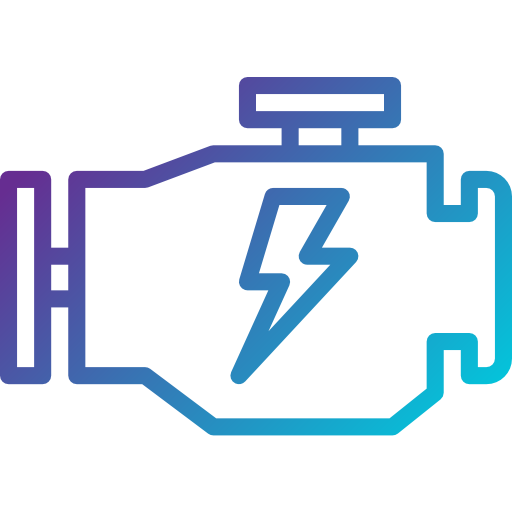 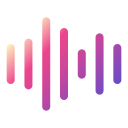 Latency Removal
Voice Activity Detection
Omilia’s deepASR speech recognition engine understands accents & slang and is able to detect background noise, side speech in order to maximize accurate transcription of target speaker.
Voice is a synchronous in real-time. The customers appetite for delayed or out-of-context responses will lead to failed engagements. Listening, understanding, and responding in real-time is key to a successful deployment.
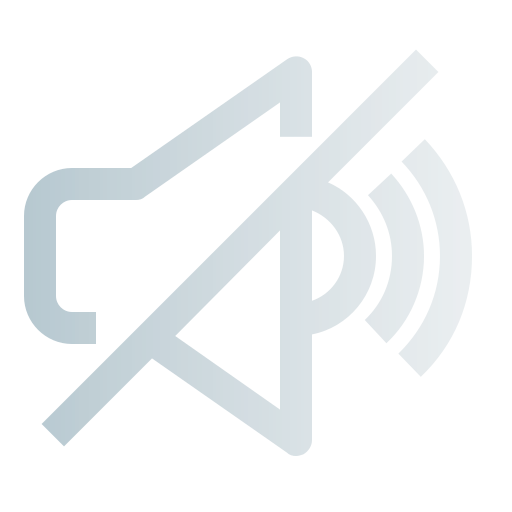 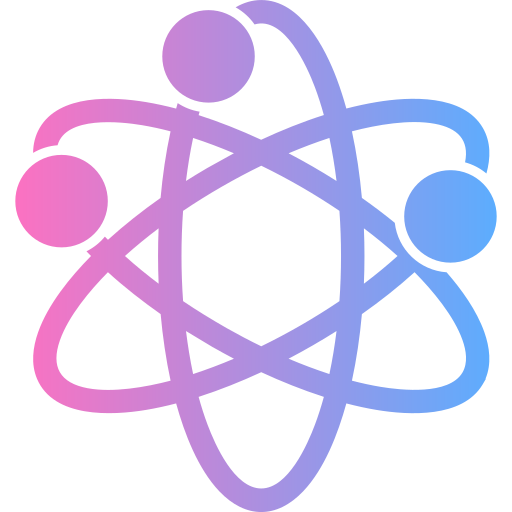 Noise Filtering
Dynamic Menu Reasoner
Different stores and regions have different menus. Stock of items is limited, and so are limited time offers. The AI needs ability to be deal with changing menu from store to store, in real-time.
Specialized speech recognition and voice activity dedication models enable the AI to hear the customer’s order over the engine and background noise.
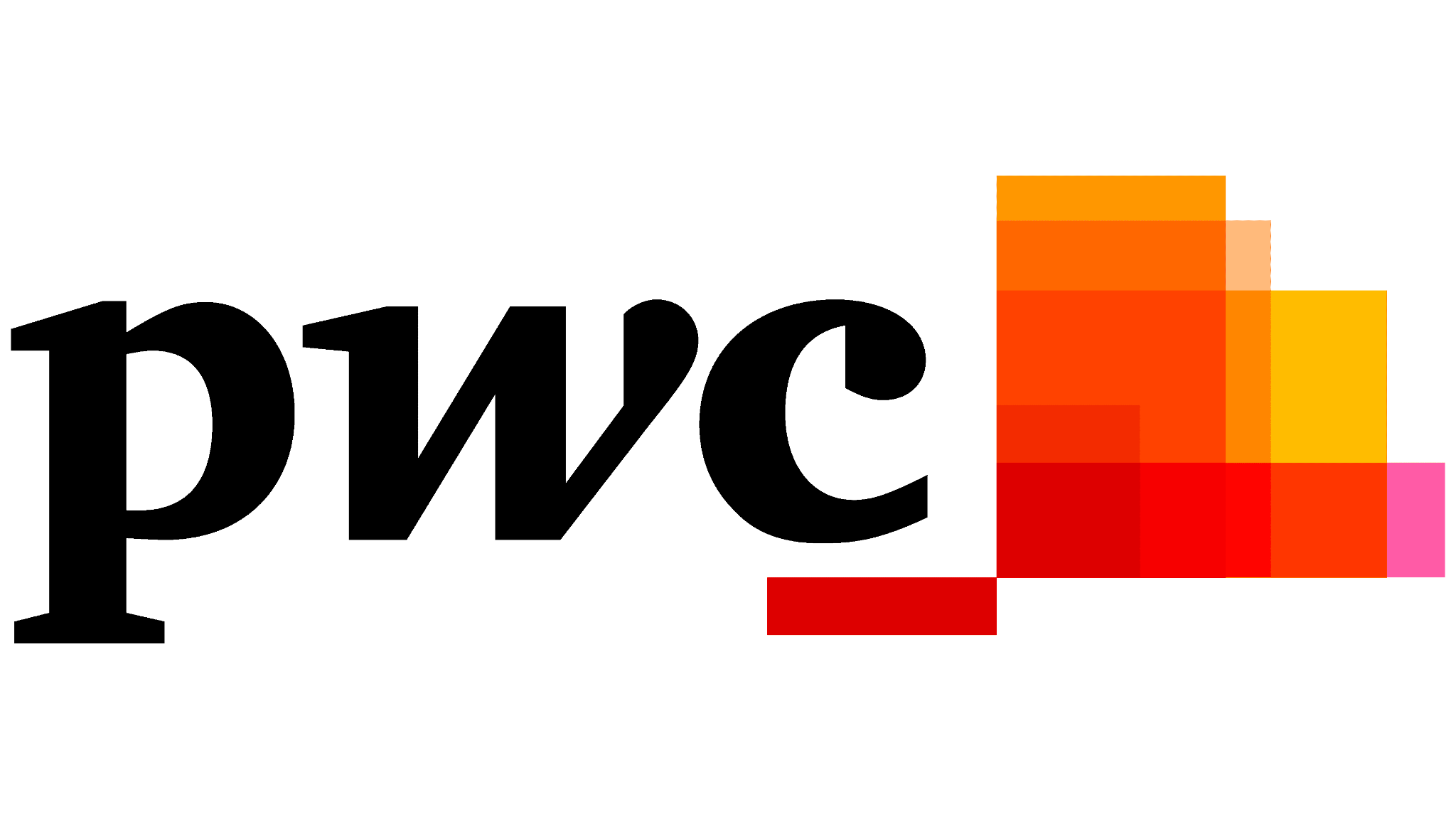 11
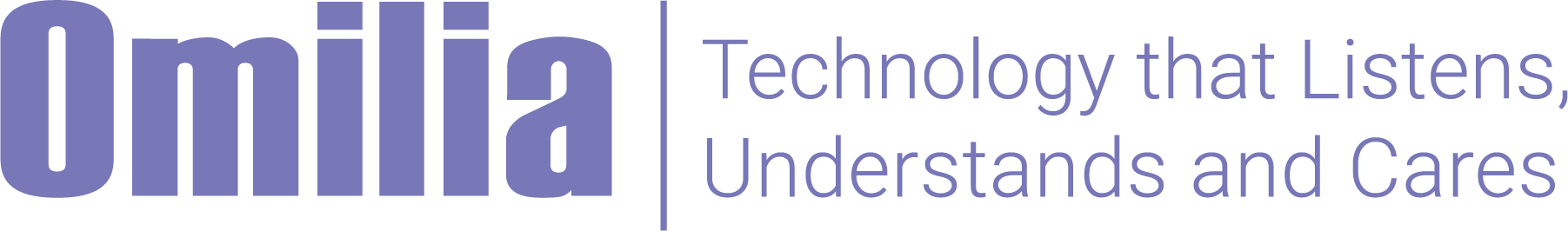 © 2023 Omilia Natural Language Solutions Ltd.
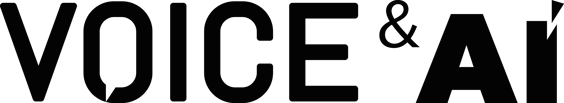 100% Native Technology Stack & Hyper-Specialized Models
Omilia provides the full stack of technologies developed in-house, resulting in a solution where the various components work together in unison to achieve new unseen levels of dialog complexity and performance results.
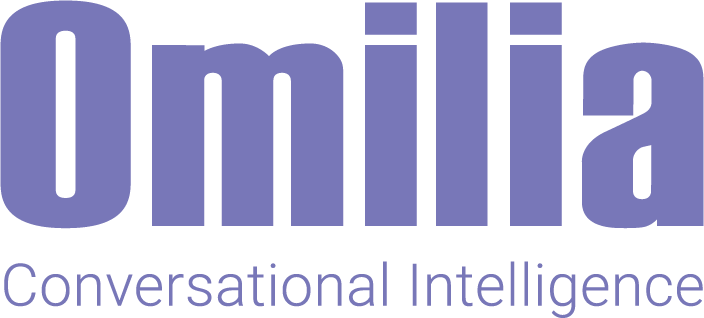 Interactive Voice Response
Streaming Data & Analytics
Machine Learning
Speech-to-Text
Text-to-Speech
Voice Biometrics
Typical Outcomes
-70% 
Development Effort
+10–15%
CSAT Improvement
+90%
Task Completion
+96%
Semantic Accuracy
+98%
Containment Rate
Digital + Voice Multimodal CX
Natural Language Understanding
Dialog Management
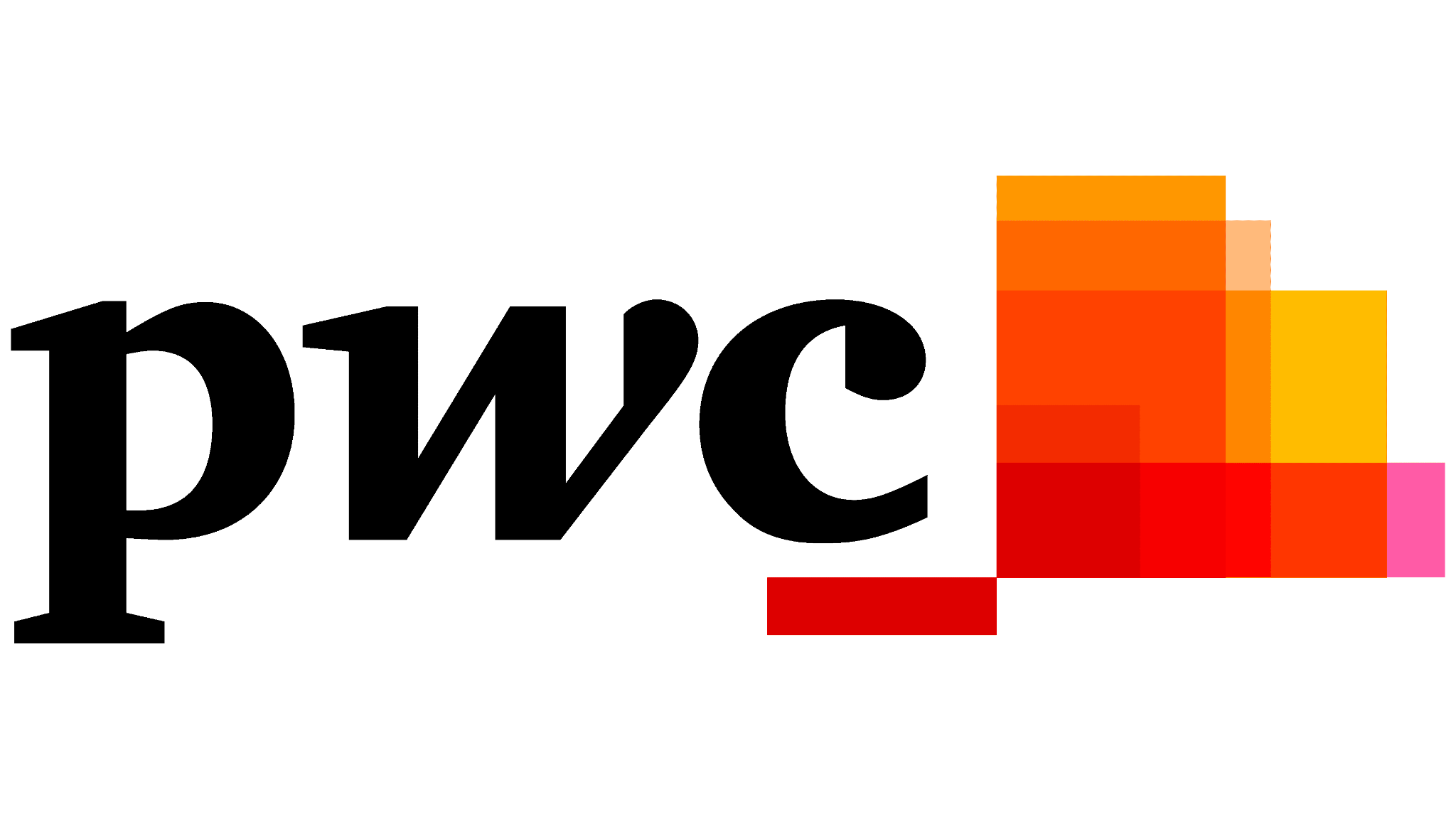 12
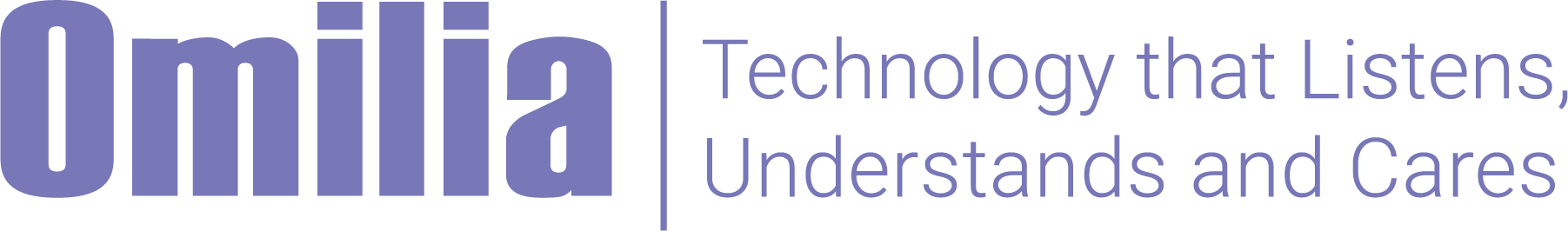 © 2023 Omilia Natural Language Solutions Ltd.
To deliver value along the journey, We leverage a proven agile approach, working collaboratively across all three parties
Bot increment deployment packages
Prioritization by Product Owner {Capital One}
Daily standup meetings
Bot in Production
Defects
Tests
Controlled production runs (Training & Deploy), then daily runs
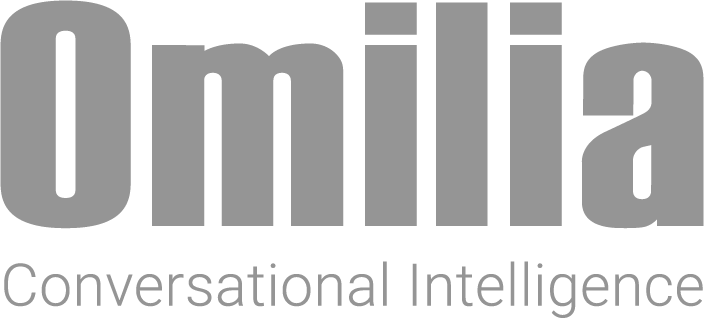 Capability
Backlog
Sprint Backlog: process segments bundled in bot increment
Delivery
Sprints
(Tasks)
Product Acceptance Confirmation
Capability Backlog
Prioritised delivery items
Maintenance and Solution Support
Sprint Backlog
Sprint Review and Retrospective
Detailed analysis & Design
(iterative)
Feedback – Potential changes
Defects and Improvements
Discovery & Mobilization
Agile Delivery
Maintenance & Support
BACKLOG CREATION
SOLUTION DESIGN
AGILE SCRIPTING
ITERATIVE TESTING
PRODUCTION
Increments are tested individually for acceptance or together with a previously accepted increment.
Confirmation of acceptance and delivery of the solution through UAT.
Packaging the solution to prepare for a deployment in production.
Deployment to production. 
Support in corrections to problems that prevent production (most of the time misalignment of ACC and PROD configs).
Estimates do not include defect corrections. These turn back in the Backlog items.
Training & Tracking daily run for realization objectives.
Discovery led by global discovery squads from global CoE.
Shortlisting and prioritisation of intents
Confirmation on wave roadmap.
Plan for mobilization (assignment of BAs, Developers, Process Experts, setup of environments in ACC).
Delivery of Process Design Document and Solution Design Document to confirm scope and design of intents.
Define project specific Sprint Backlog, focused on delivering bot increments that enable value realization as soon as deployed in production. 
Lightweight Architecture: modular incremental solution design, assembled from reusable components
Each sprint is made up of a bundle of process segments/stories from the ‘intent’ Backlog.
Segments/stories are prioritized and bundled into a bot increment and broken down into clear tasks for developers and testers.
Defects found in the tests should be corrected as soon as possible. If it is not possible within the current sprint, errors should be recorded as new stories to be corrected in the next sprint.
The Review aims to demonstrate the stories /increment created by the Product Owner and interested parties. Retrospection aims to inspect and improve the development process.
13
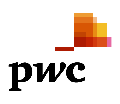 13
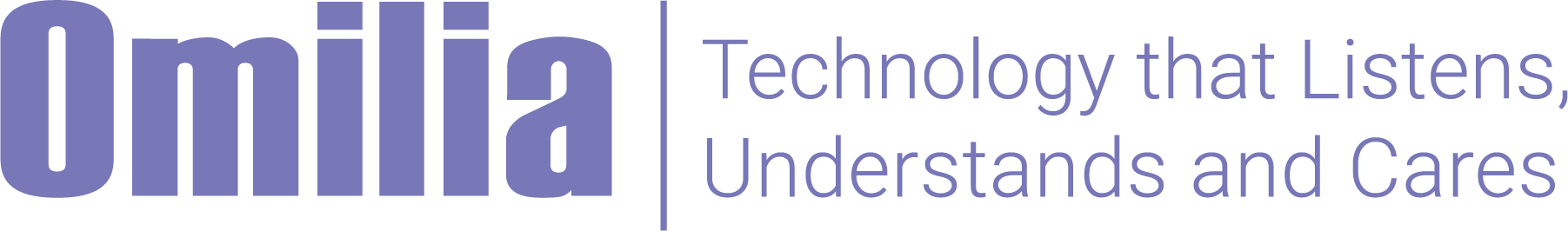 Value Driven Implementation & Scaling to continuously improve the solution once deployed
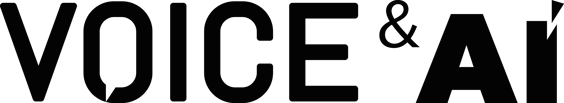 Operationalize the Solution
Implement Maintenance, Enhancements, & Testing Strategy
Leverage Technology to drive continual Digital Innovation
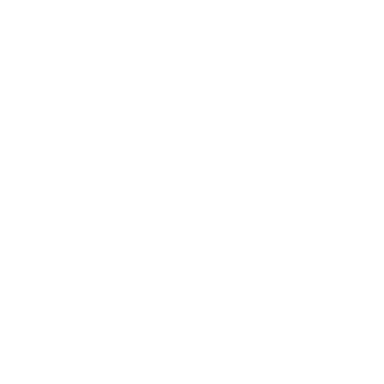 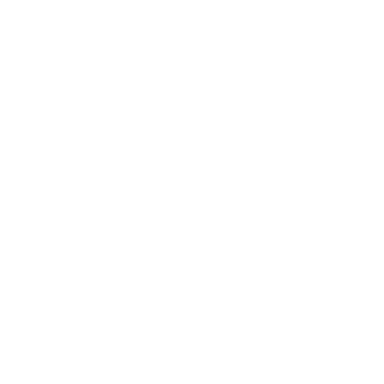 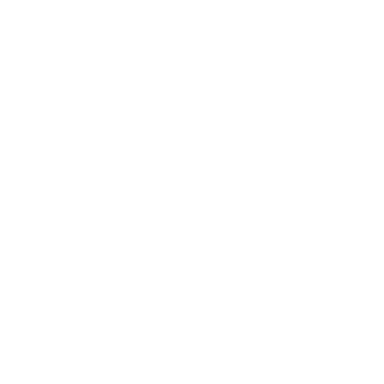 Align on a corporate strategy, create a business case, and design governance and communication plans 
Use common speech interfaces to enable customer order ahead capabilities 
Overcome franchisee adoption hurdles: select design and testing participation, readiness assessment, in-store deployment, and deployment champions
Prioritize and plan feature enhancements based on user feedback and business goals 
Manage bug tracking system to address fixes in timely manner
Conduct UAT and Performance testing to validate new features and enhancements pre- and post-deployment
Leverage Generative AI to create a more enjoyable customer experience with a tool that better understands humor, slang, natural conversational cadence and FAQs; realize revenue benefits due to upsell capabilities
Enable Mobile Voice Orders  – use the Voice AI to enable more mobile app order and increase throughput of drive thru channel
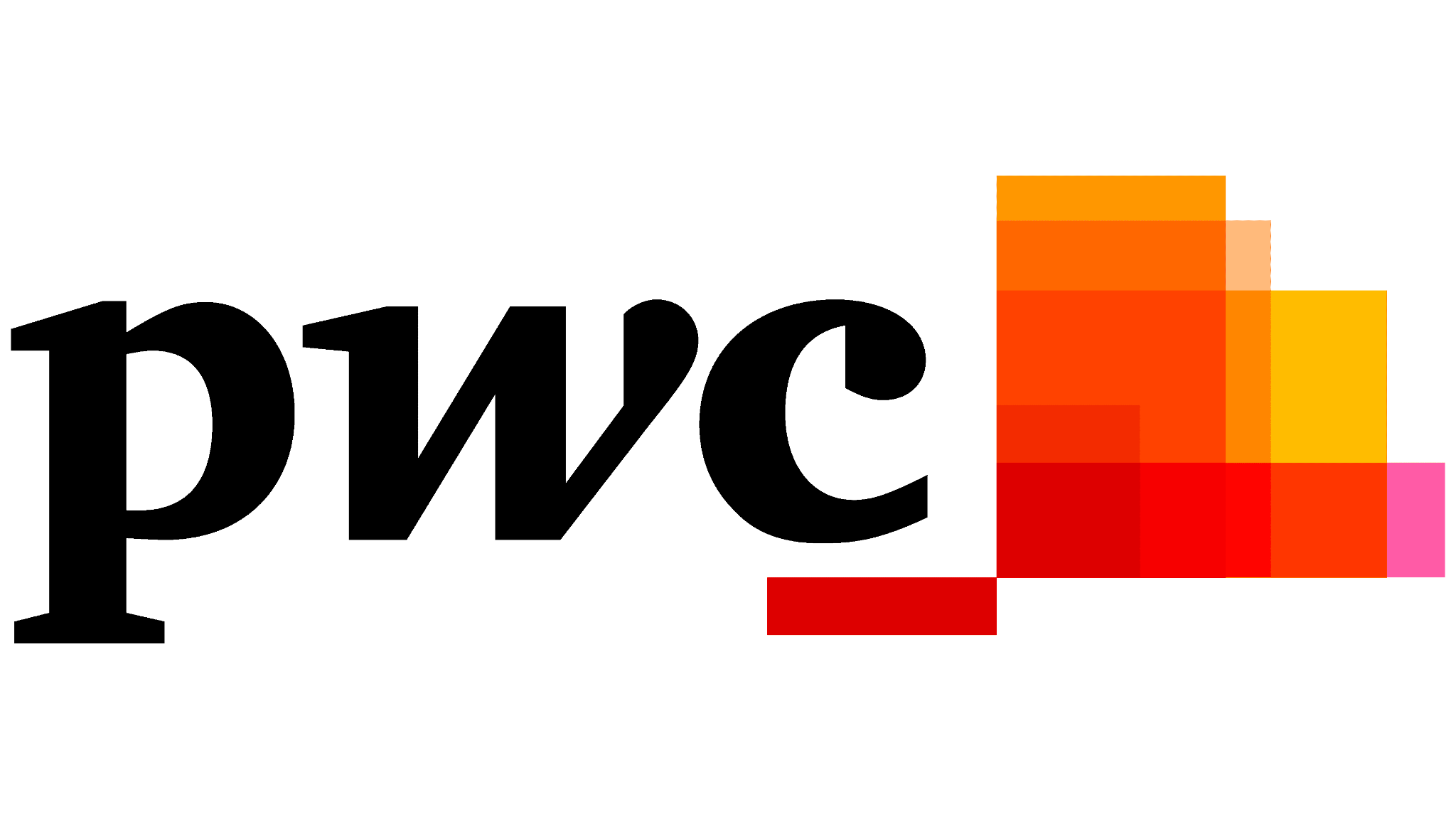 14
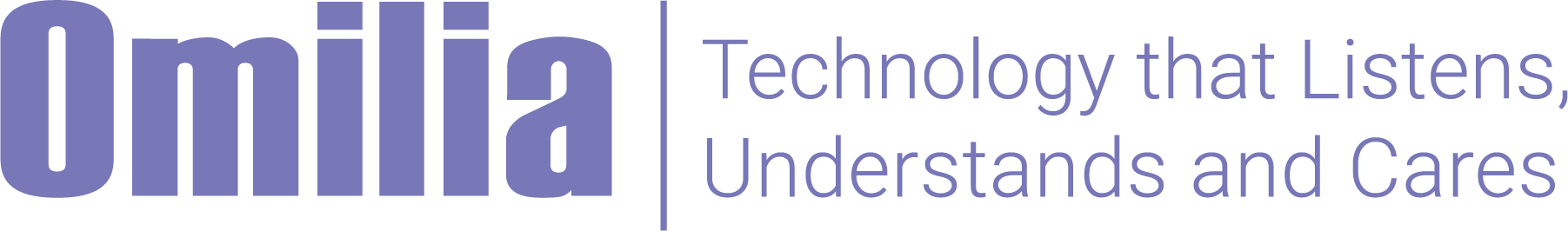 © 2023 Omilia Natural Language Solutions Ltd.
Let's Talk
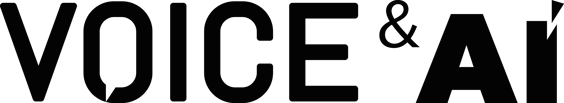 Visit us at Booth #408
Connect with us on LinkedIn
Email us at:
quinn.agen@omilia.com
shai.zorea@pwc.com
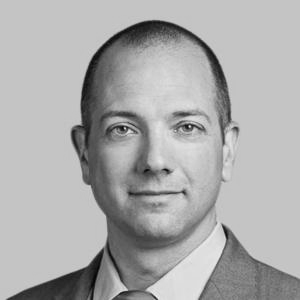 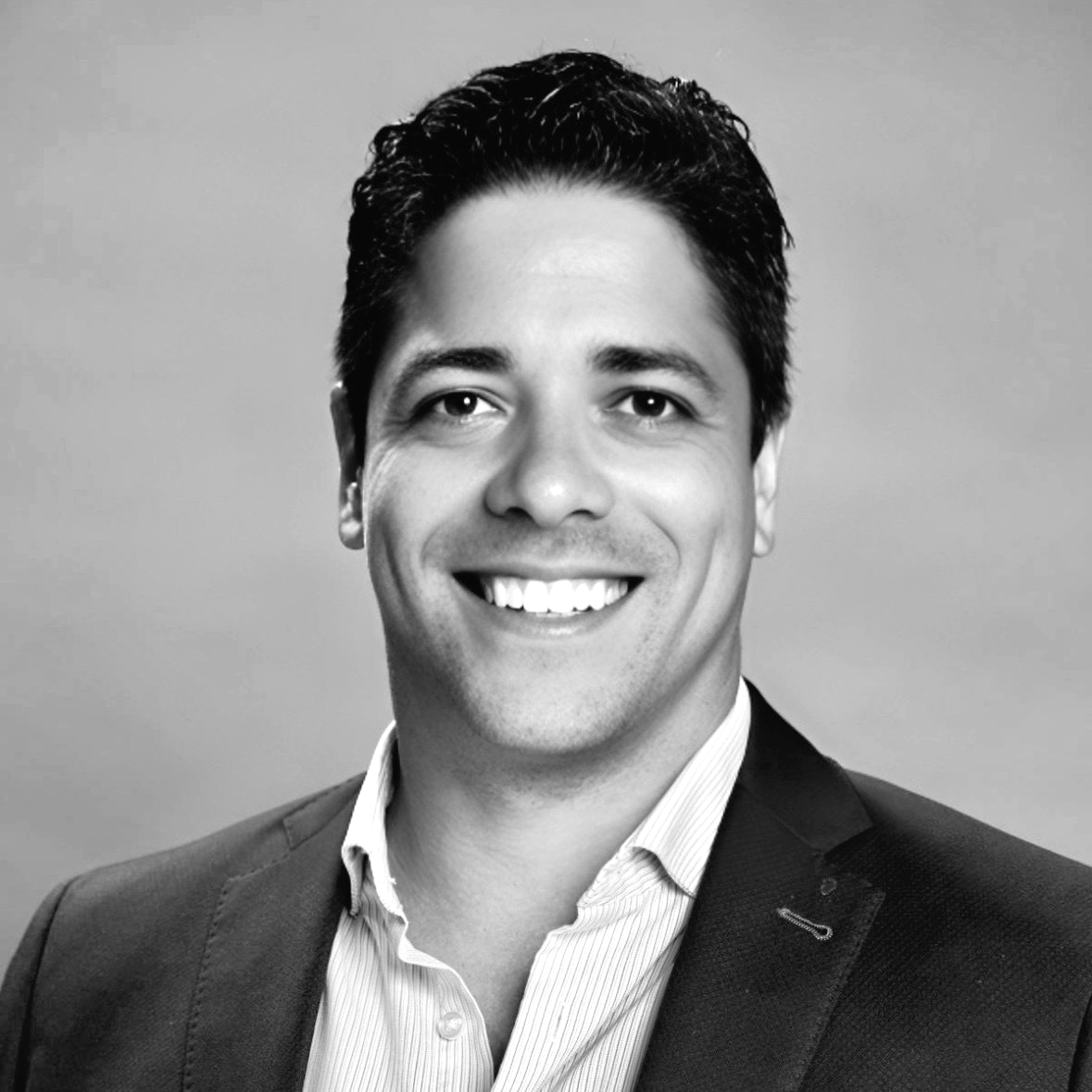 Quinn Agen

Omilia
Vice President of Business Development
Shai Zorea

PwC
Digital Contacts Solution  Consultant Director
Quinn Agen is responsible for growth at Omilia and was part of journey in evolving the company from a small team in Greece to a large-scale global operation with a Virtual Assistant platform that has supported over a billion customer care interactions in natural language in more than 15 countries. Quinn heads the Omilia sales organization and works directly with large enterprises in identifying new customer needs and developing comprehensive virtual assistants that focus on ROI and operational savings.
Shai Zorea is a Director in PwC’s Enterprise Strategy and Value practice with over 20 years of experience in strategy and management consulting within the Financial Services and Consumer industries. He has extensive experience in large scale technology program management initiatives with a focus on contact center strategy, enterprise contact center solution implementation, digital value creation, contact center operations and automation.
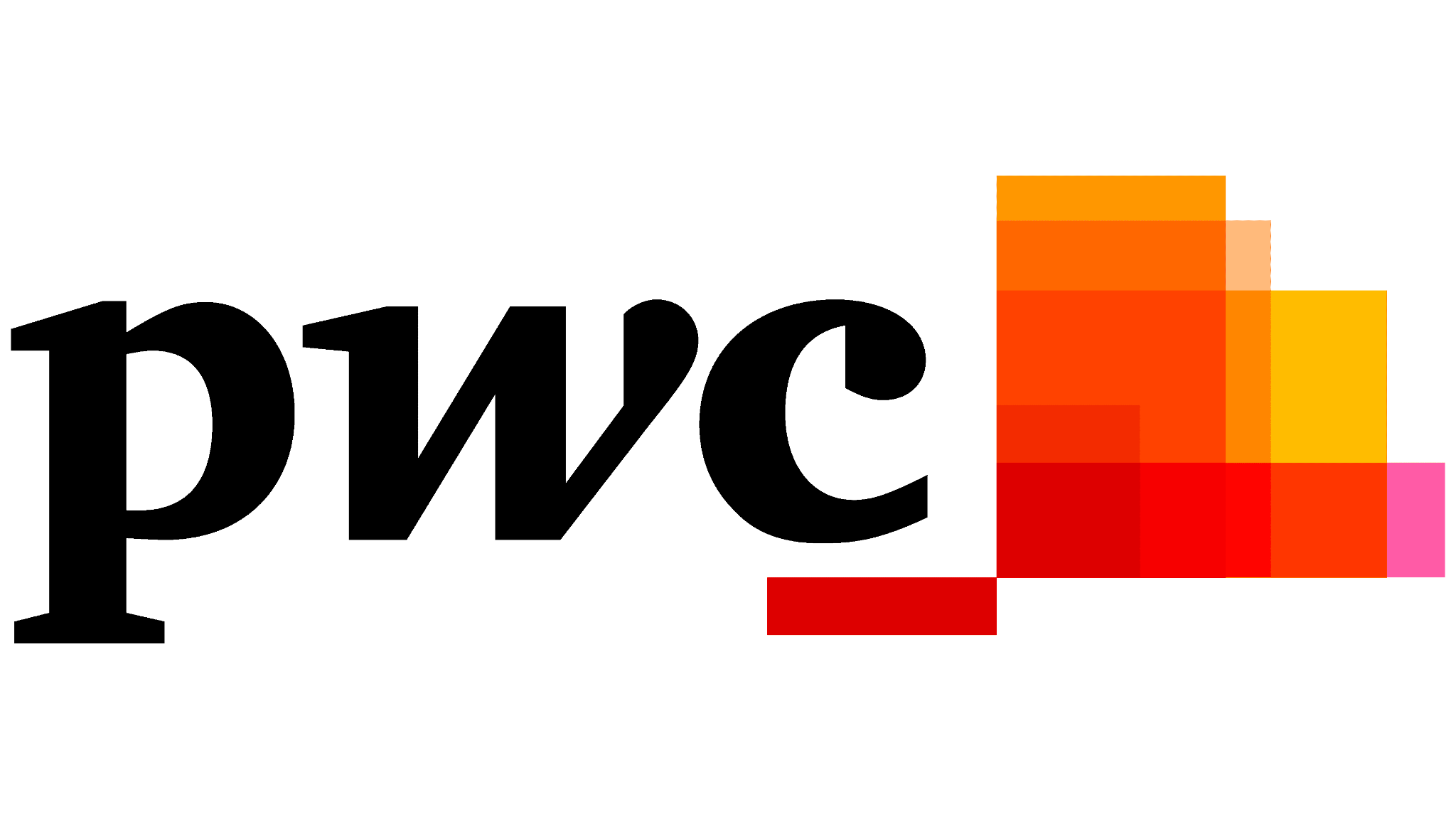 15
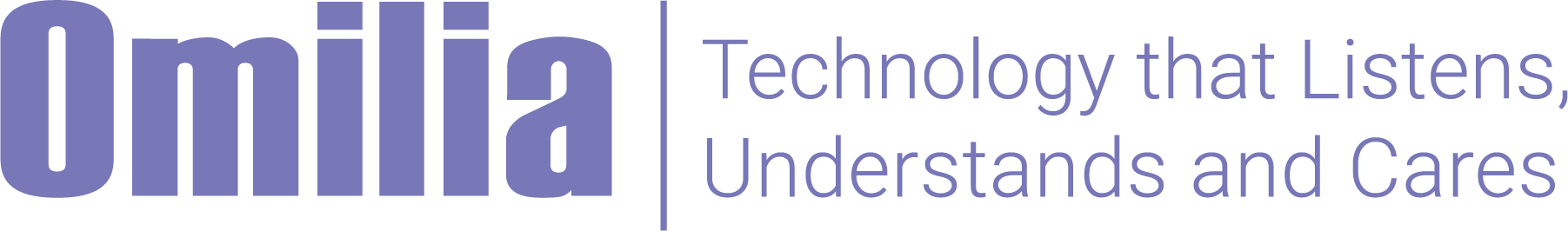 © 2023 Omilia Natural Language Solutions Ltd.
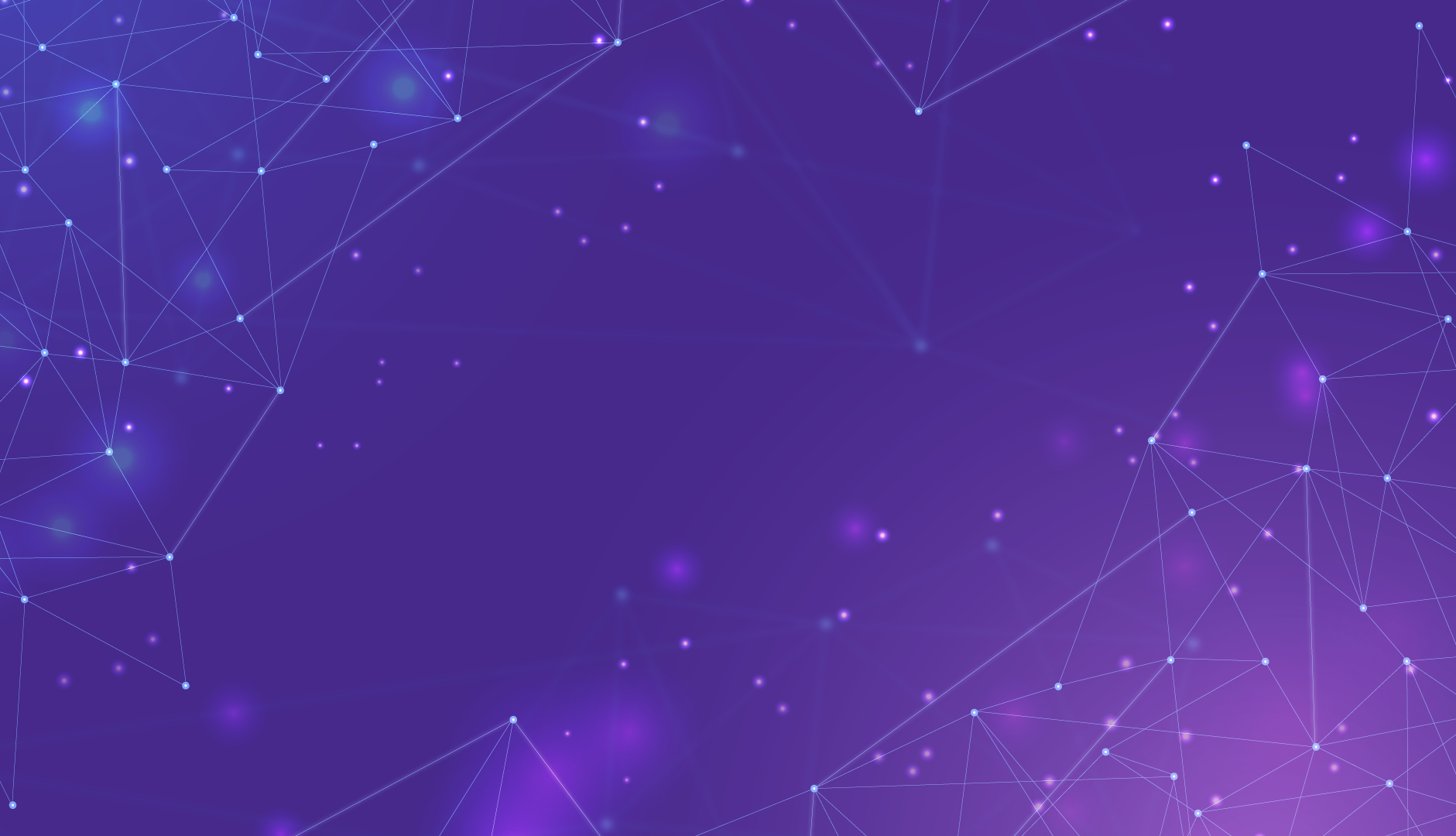 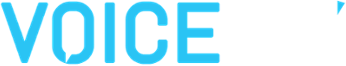 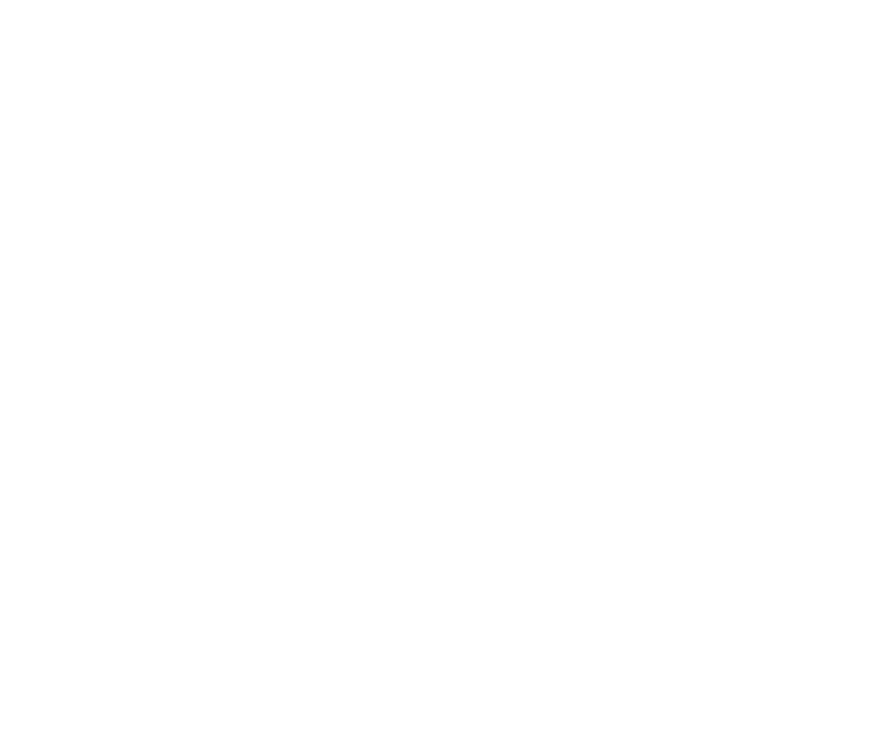 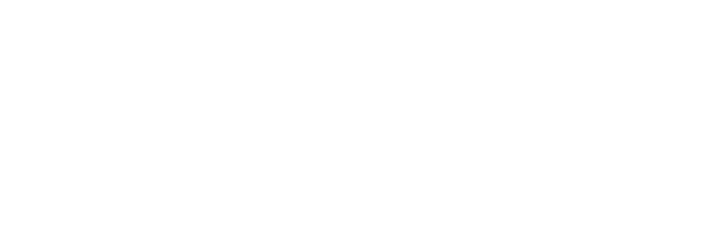 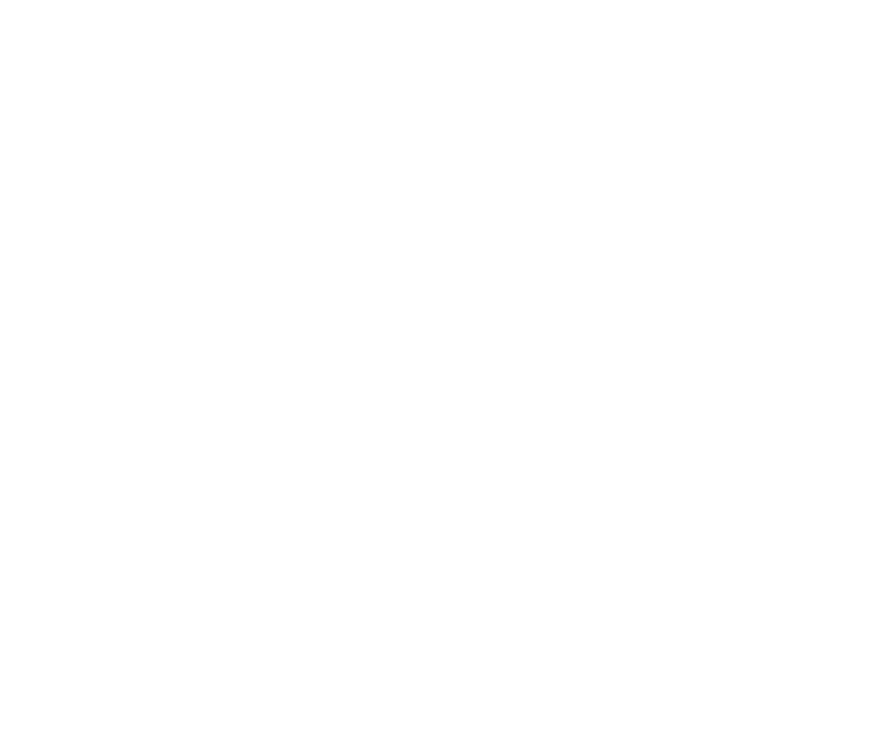 A Recipe for Success: 
Conversational AI in Quick Serve Restaurants
Lessons Learned from delivering AI Driven Quick Service Restaurant  Drive-Thru solutions
Voice & AI Conference
Thursday, September 7 
11:45 am - 12:00 pm |  Stage 1
Mainstage Keynote